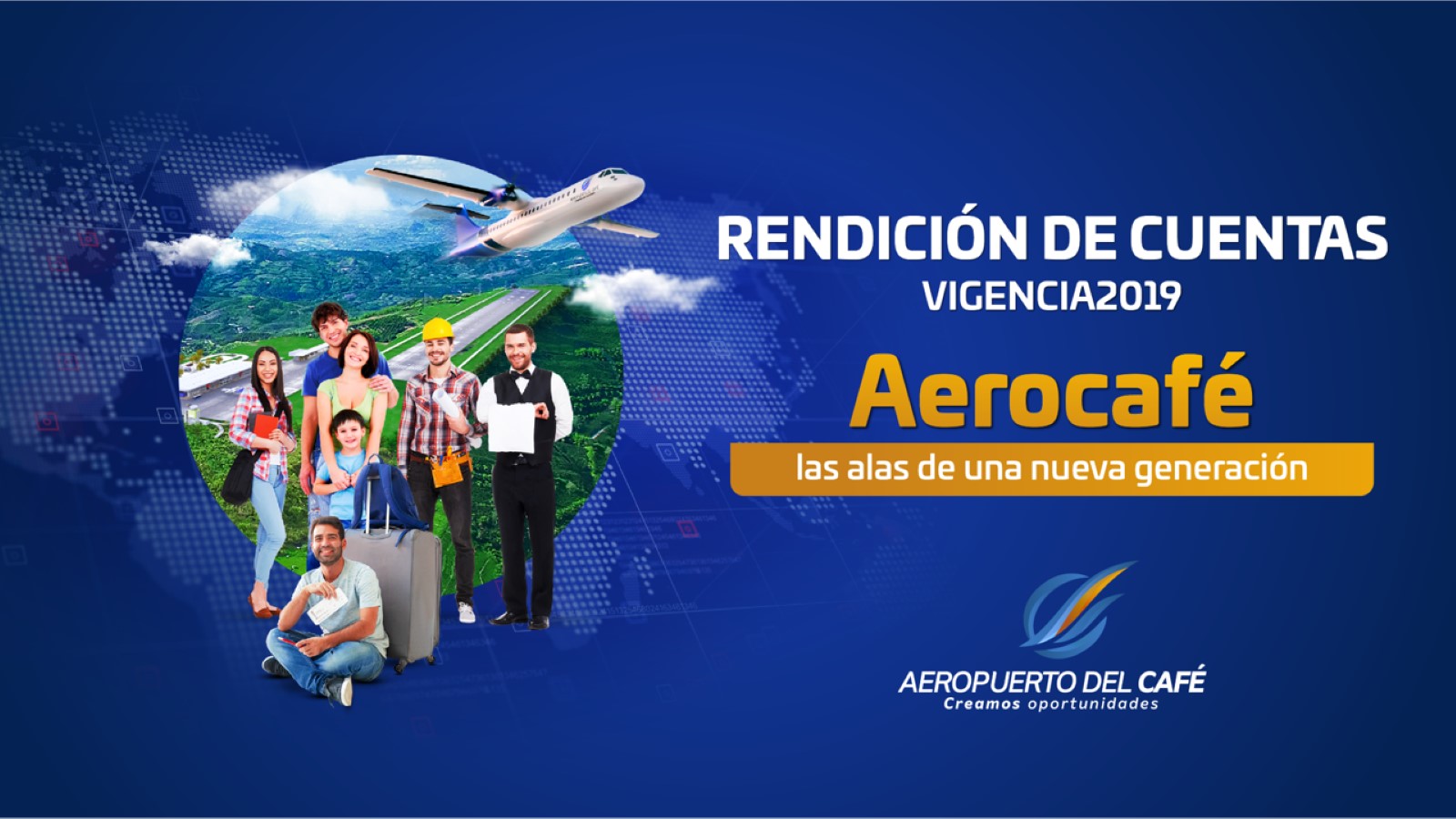 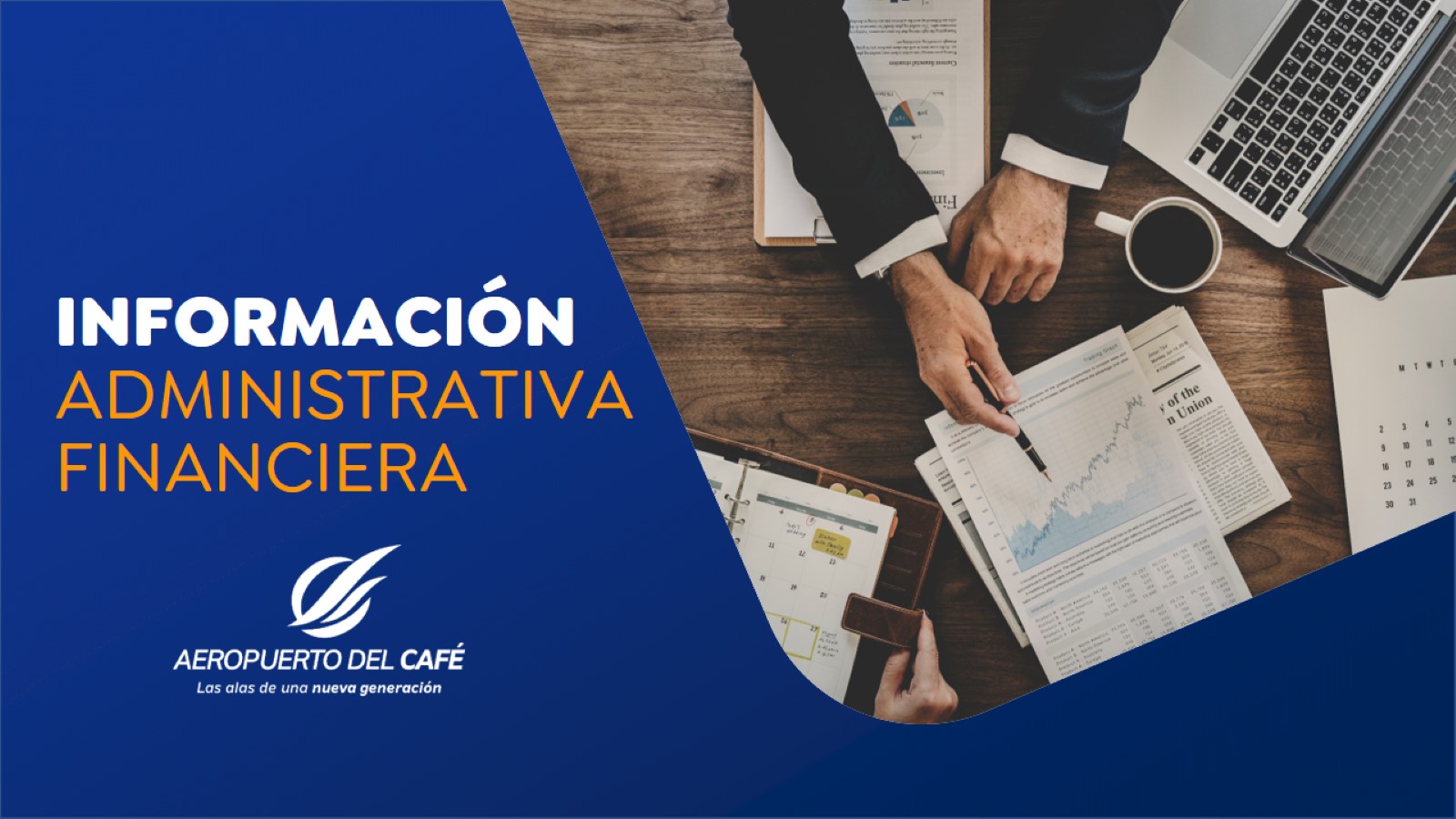 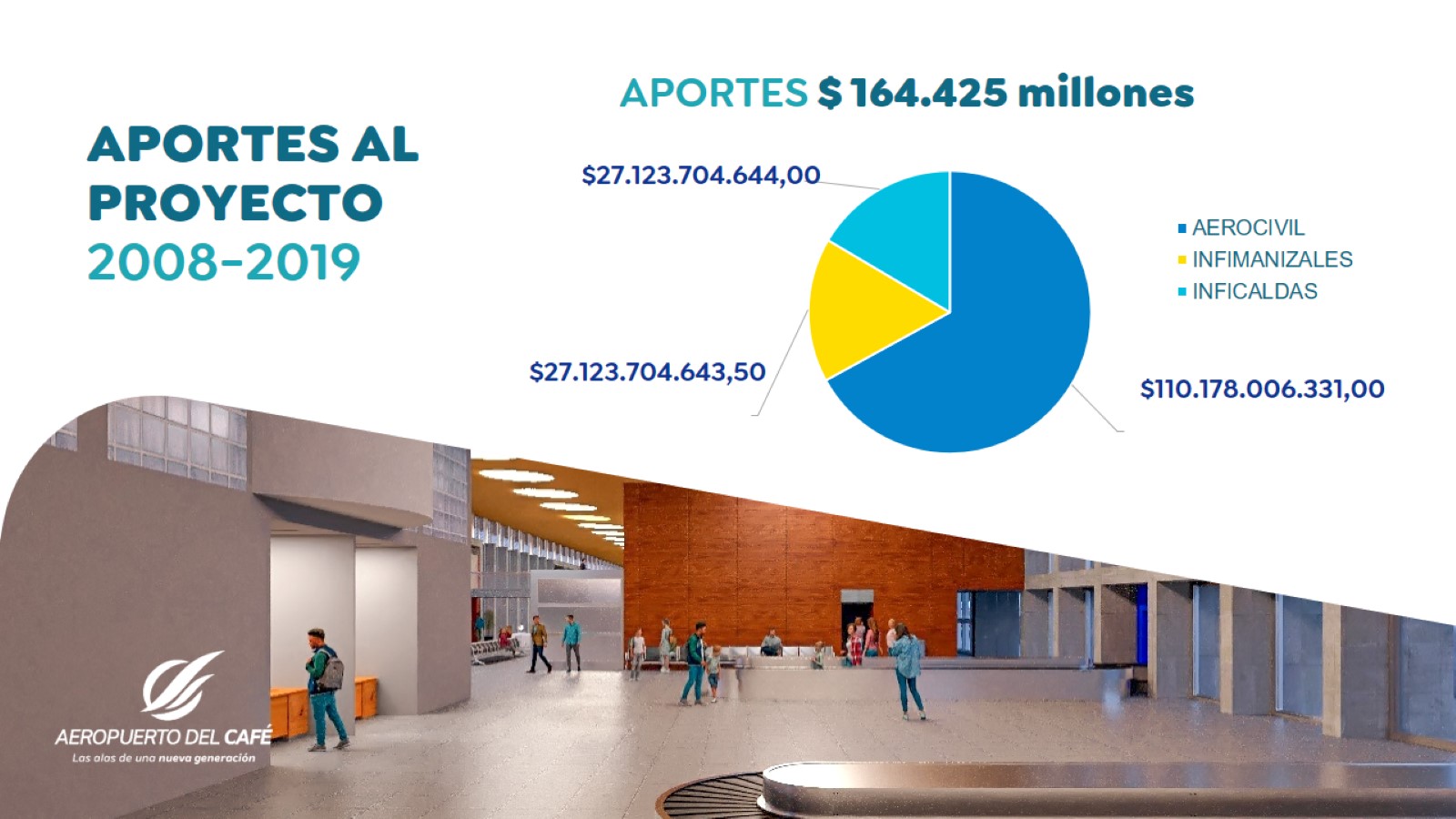 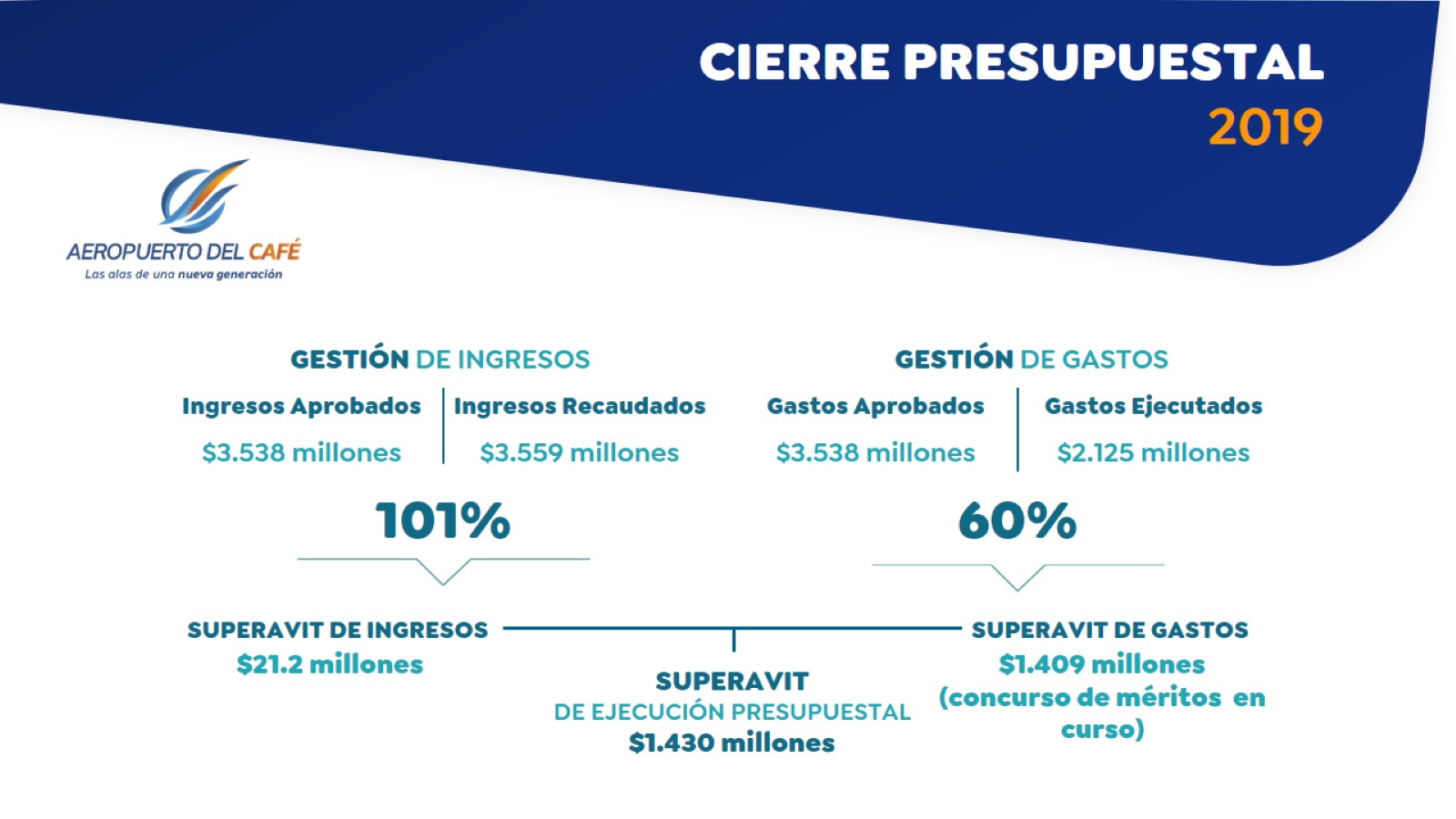 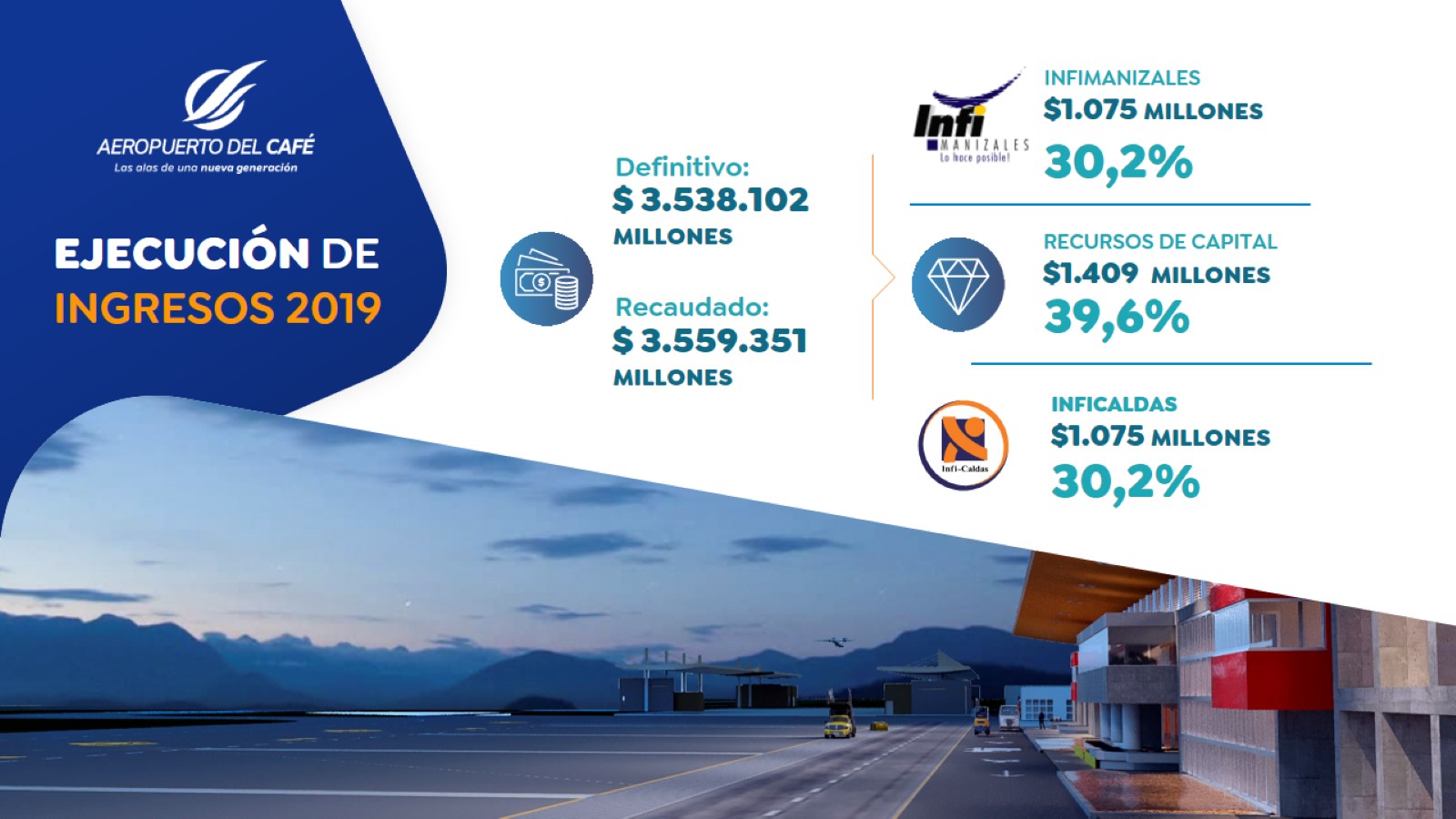 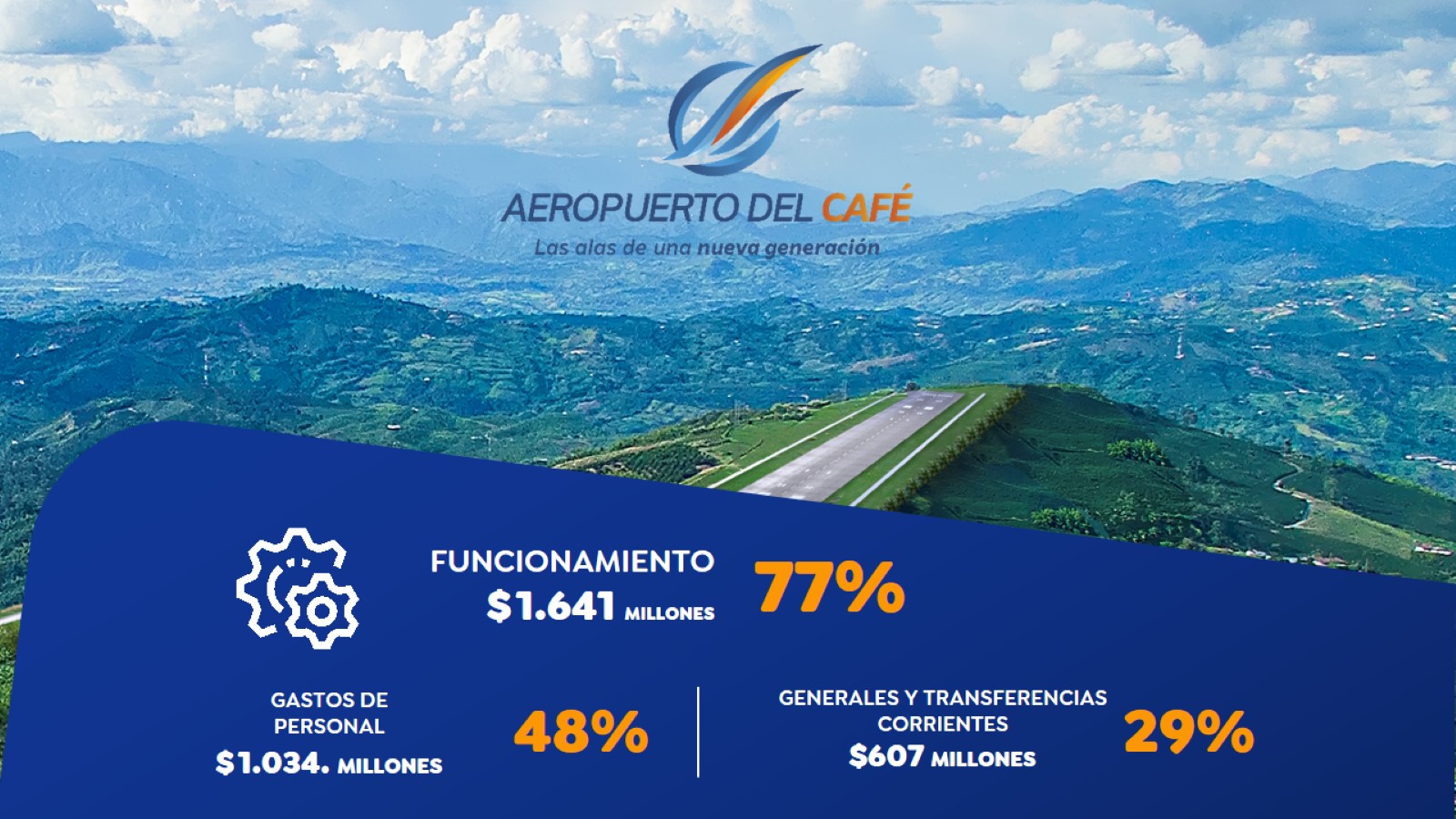 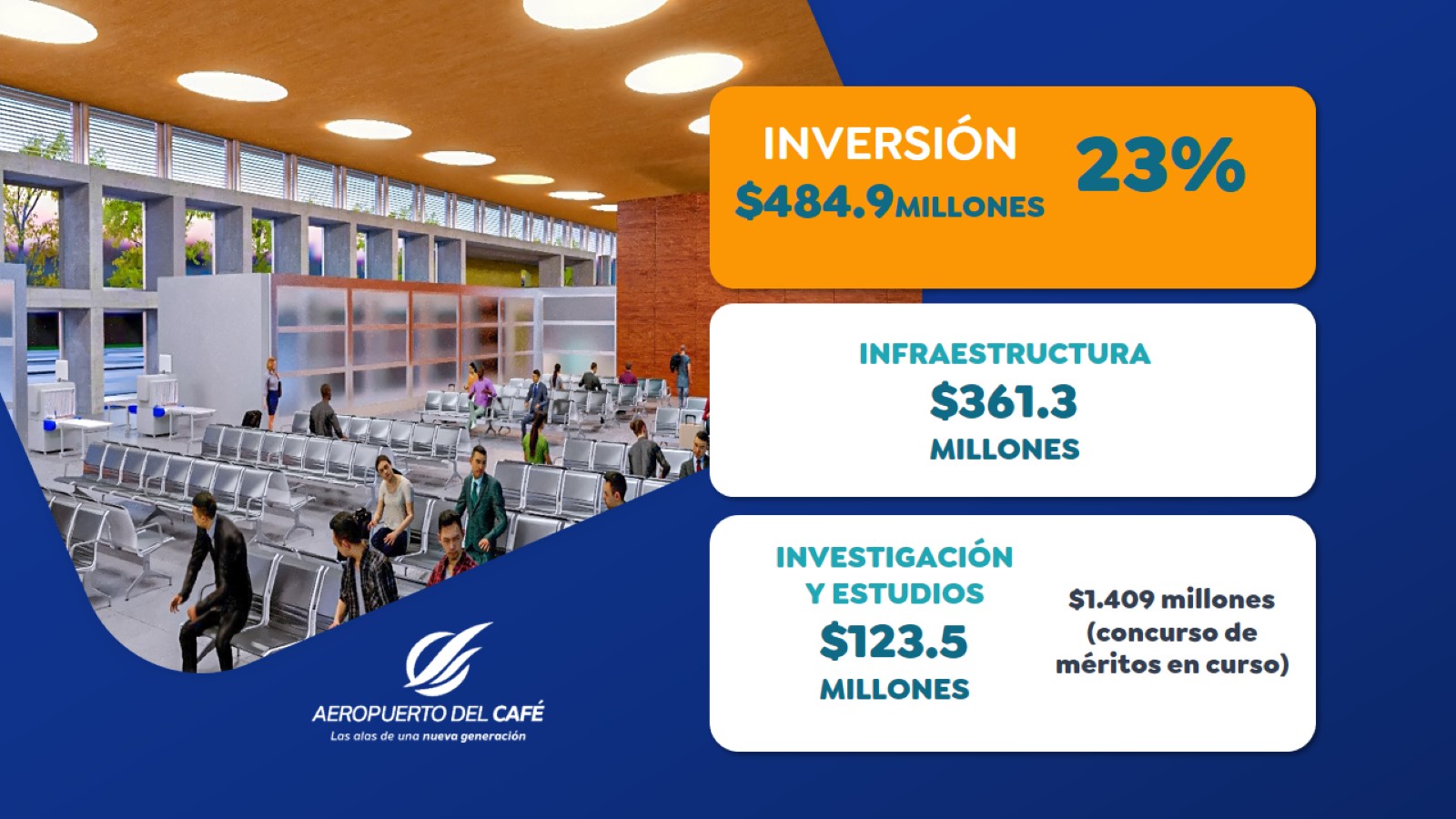 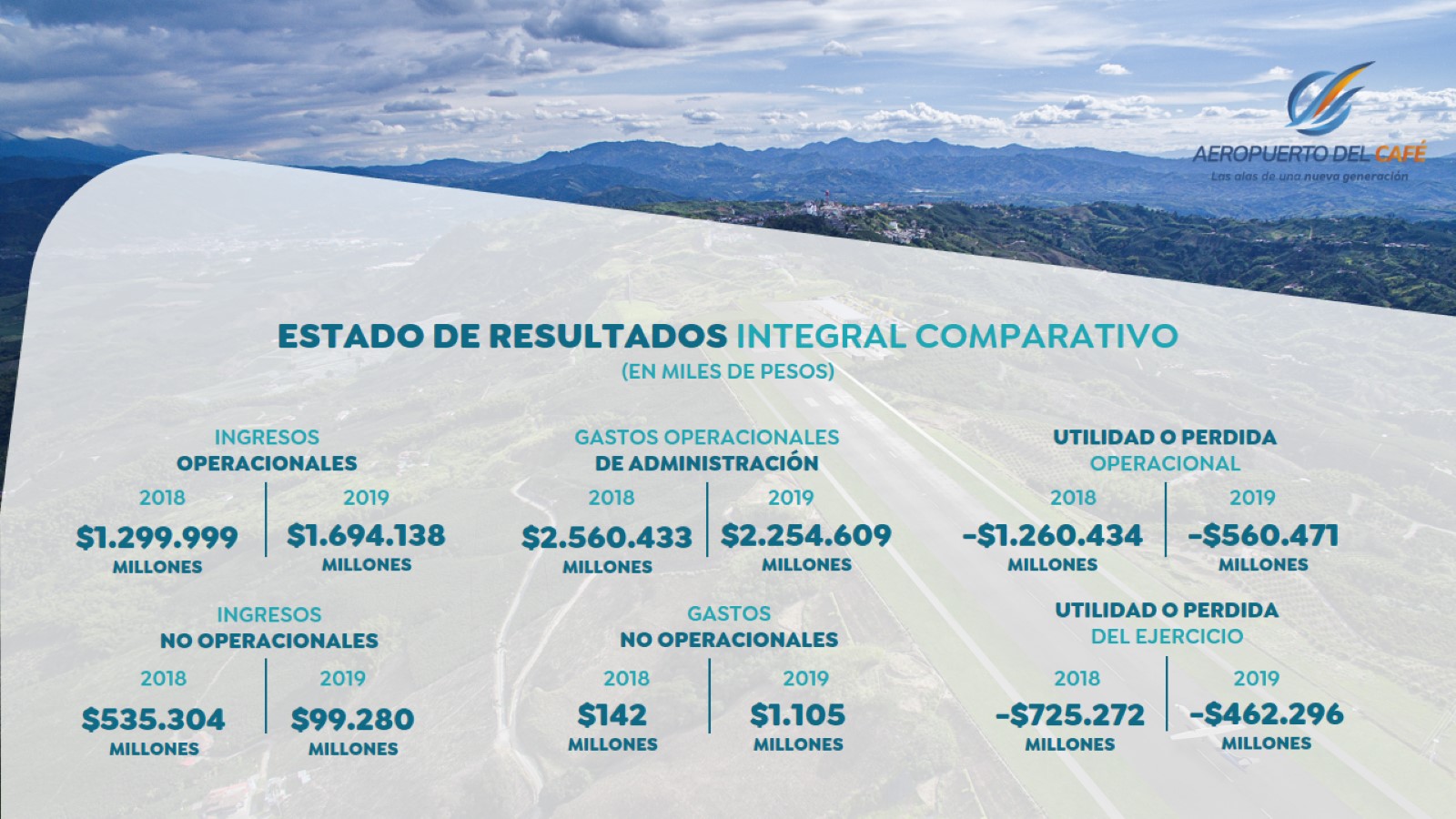 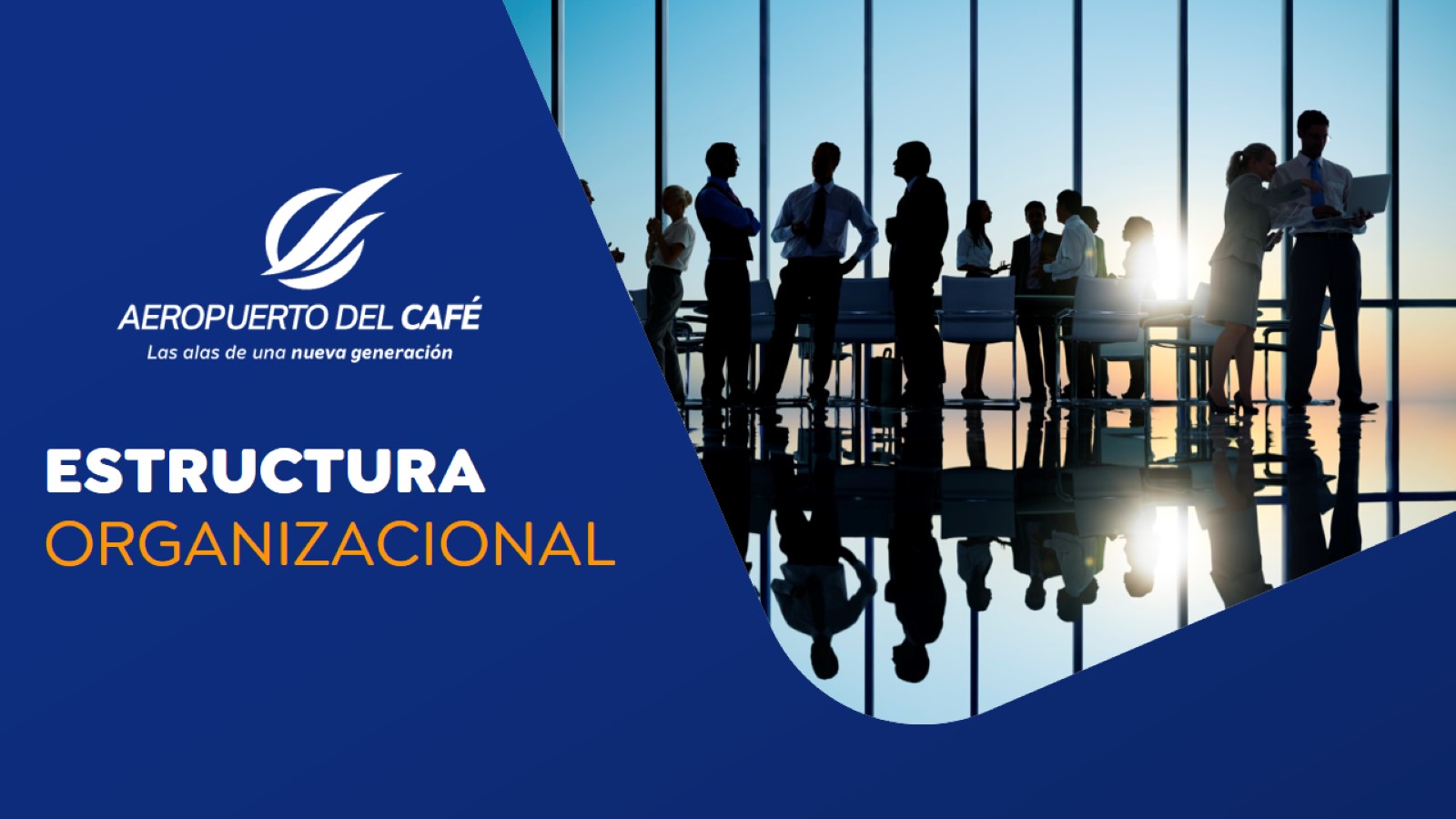 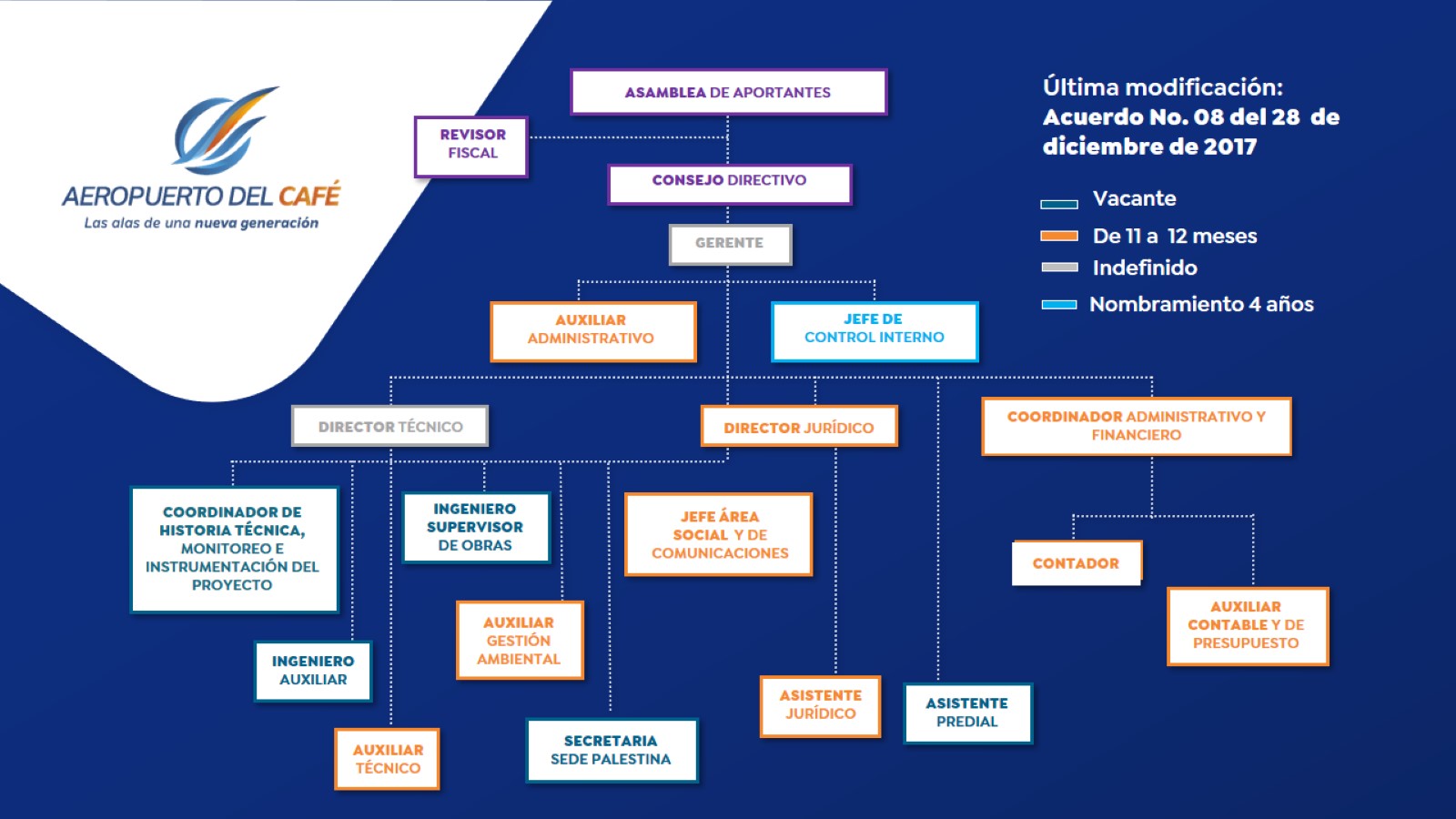 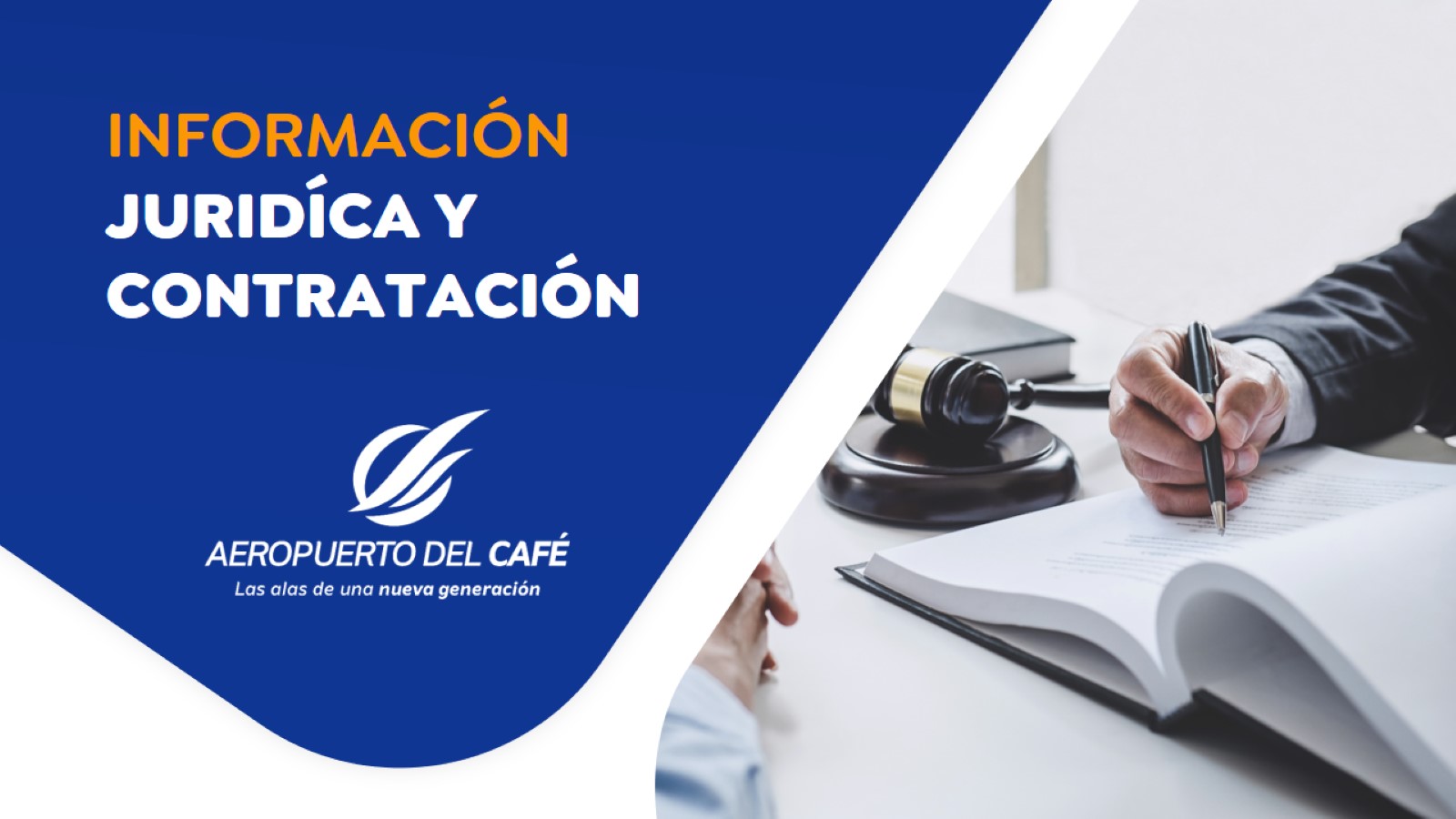 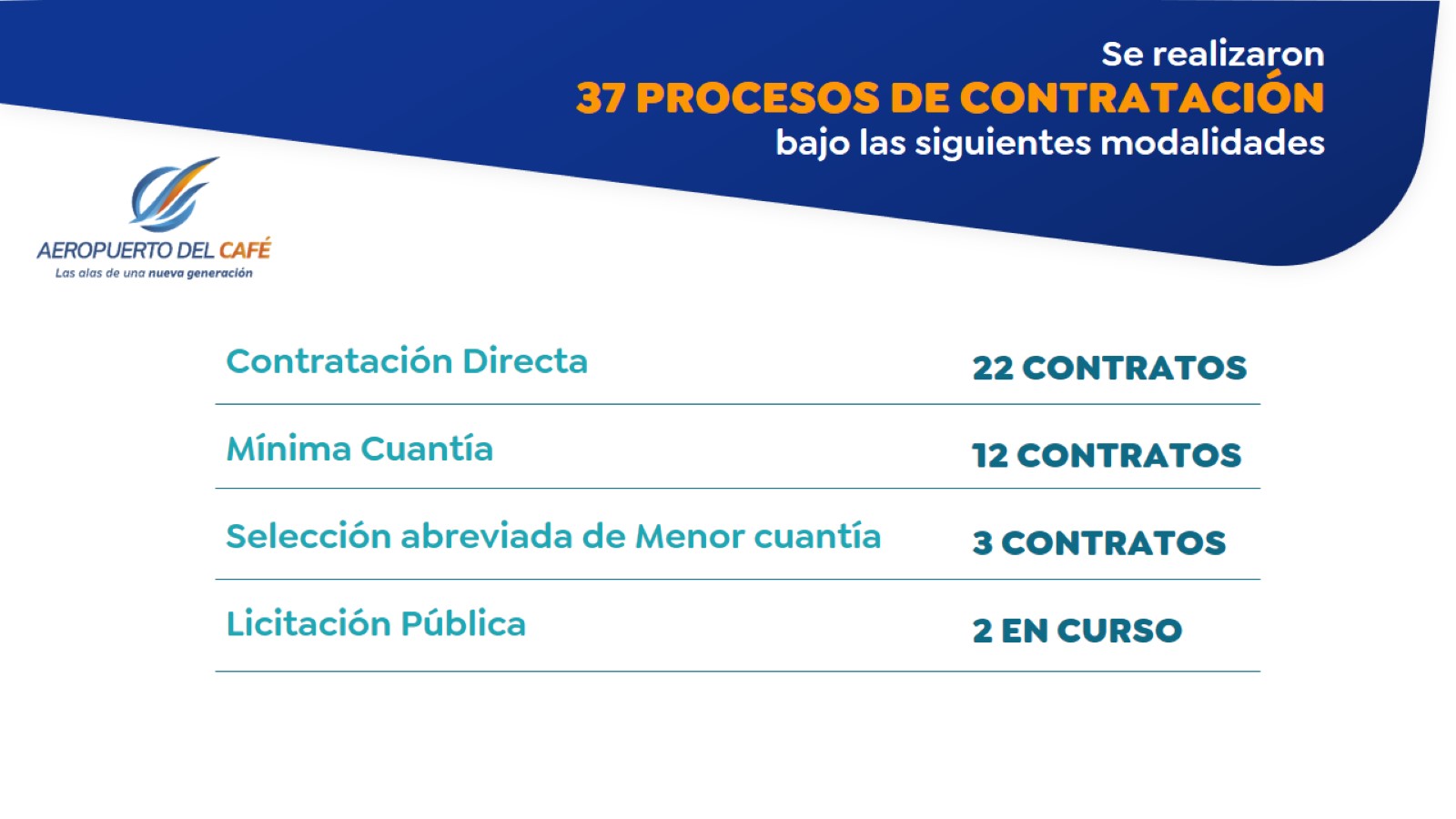 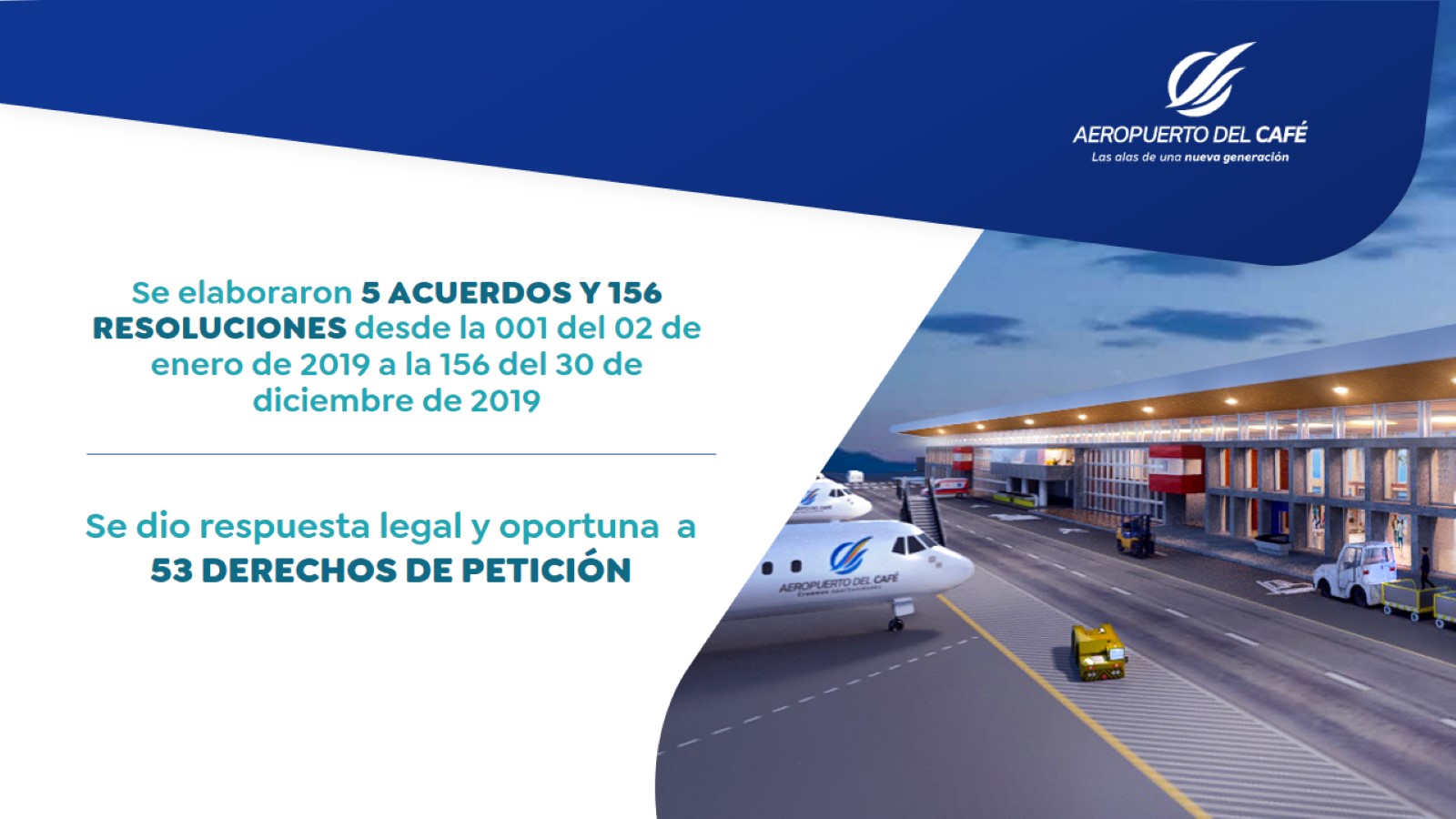 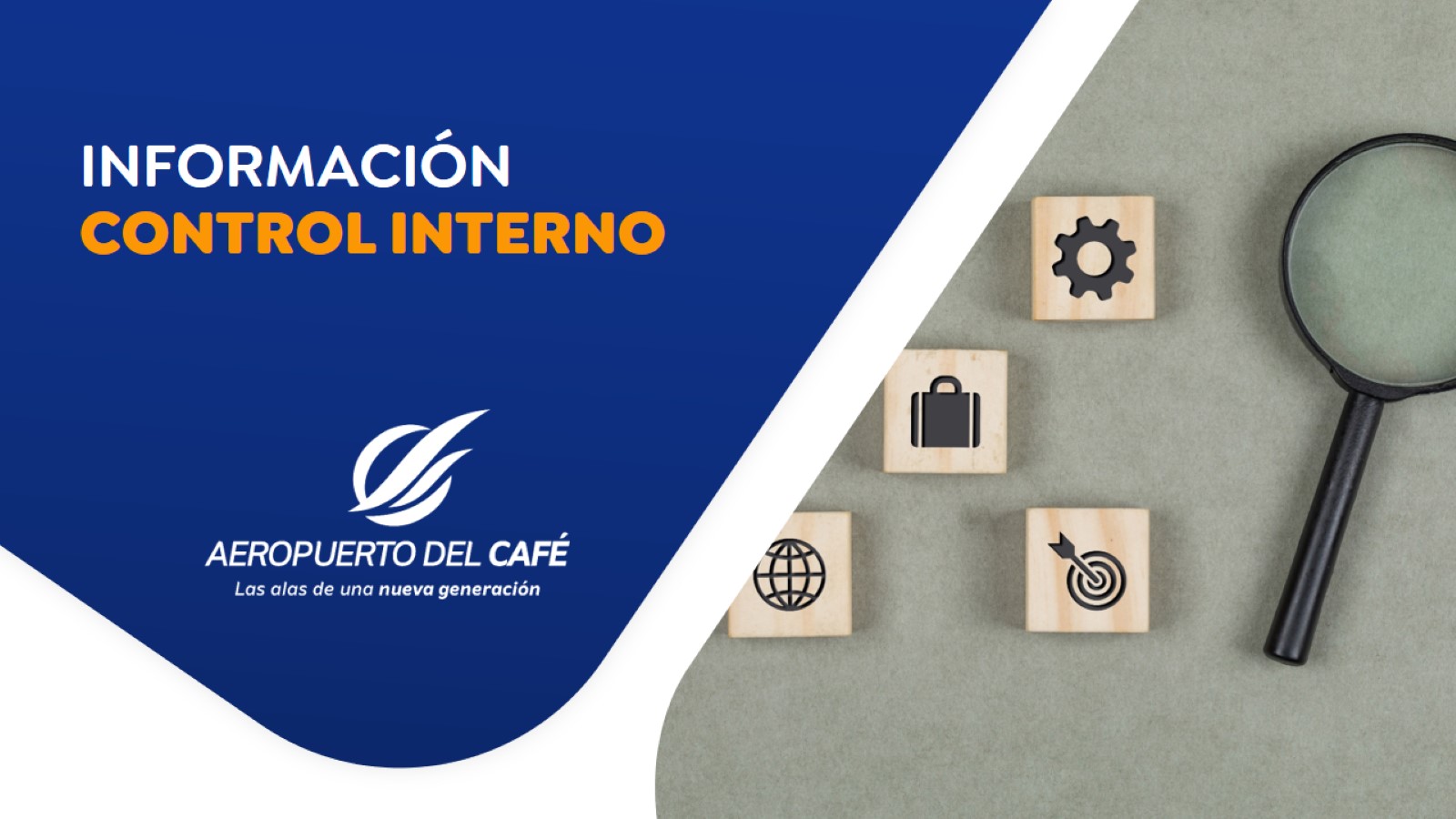 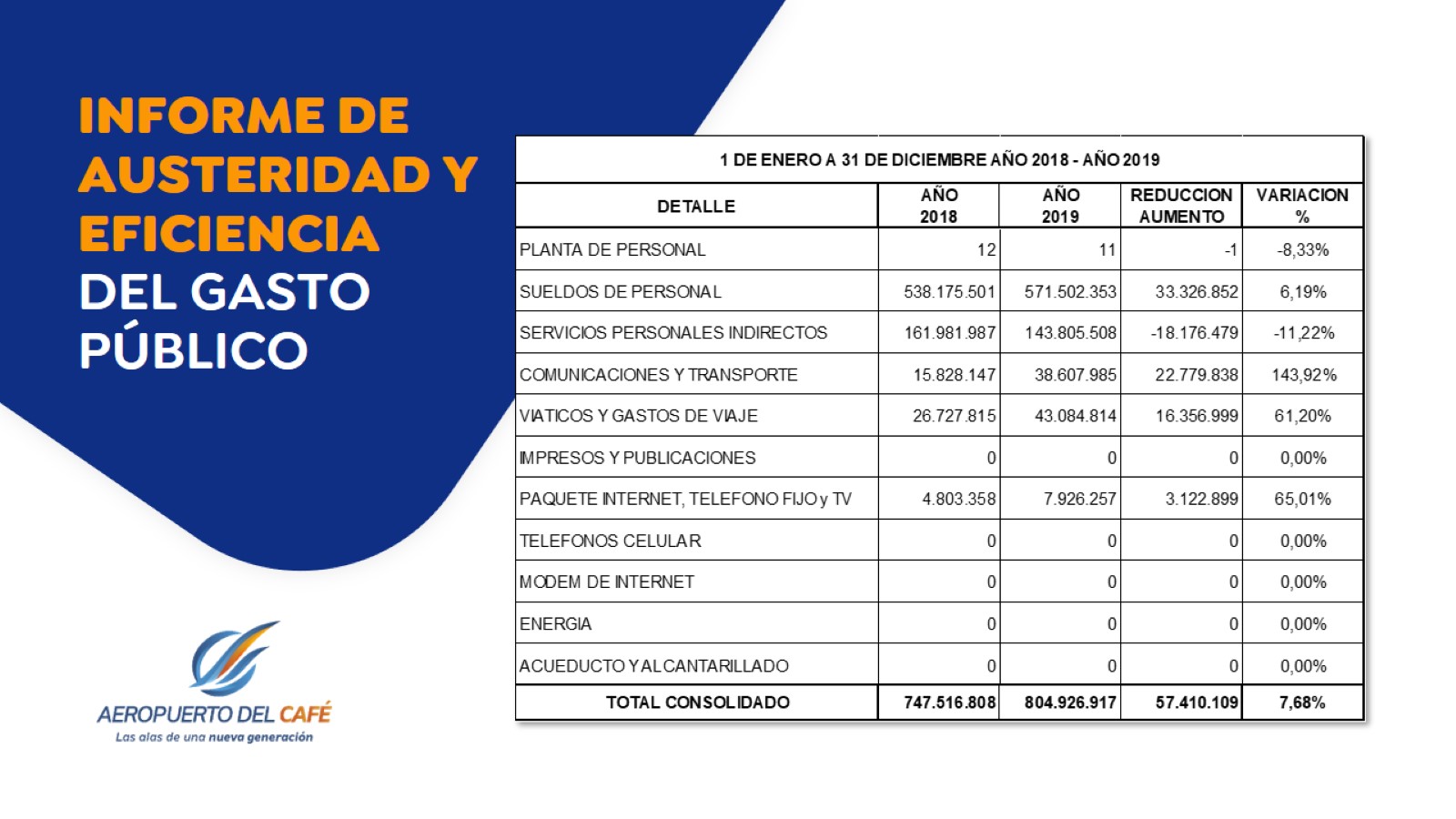 INFORME DE AUSTERIDAD Y EFICIENCIA DEL GASTO PÚBLICO
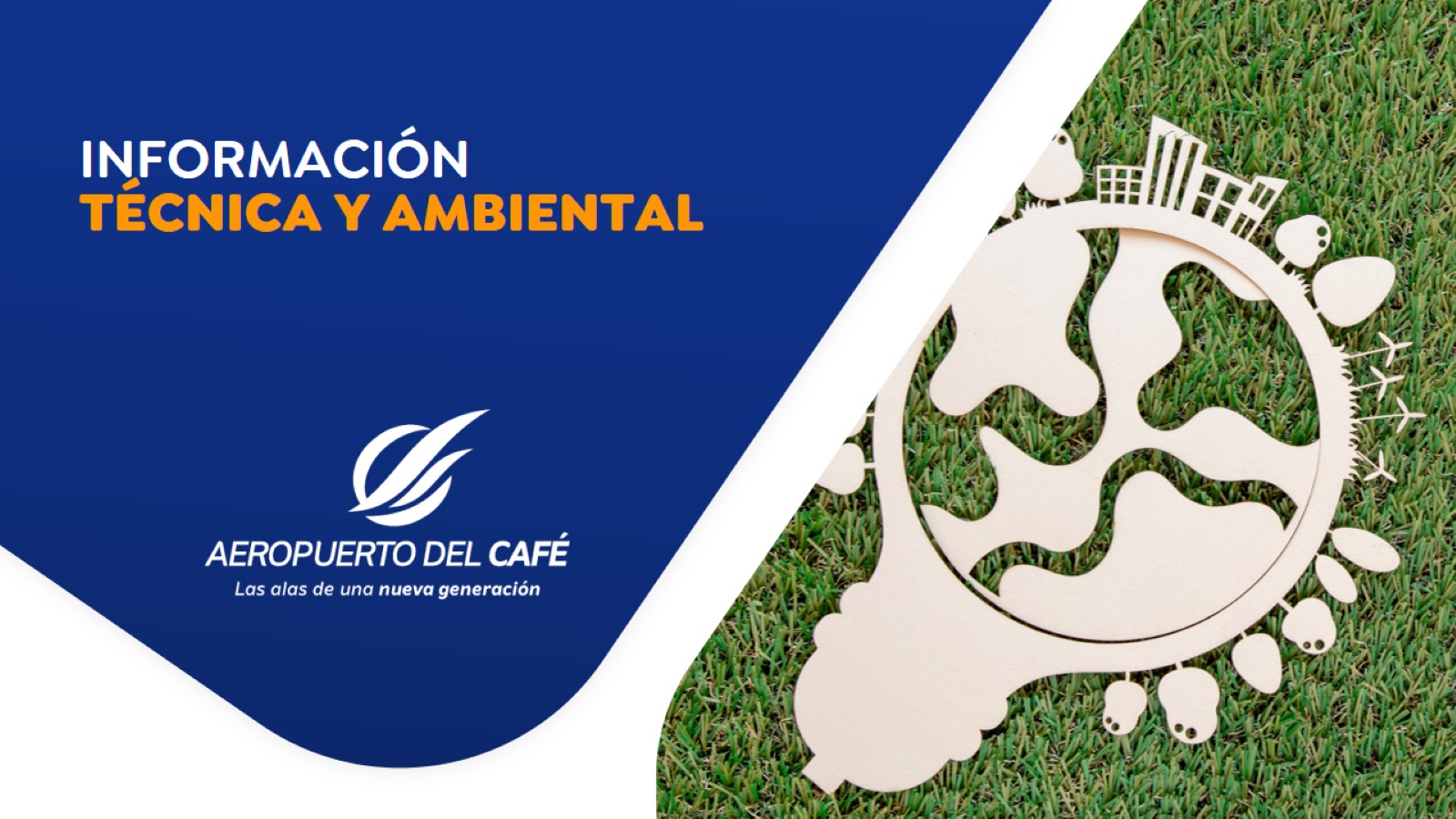 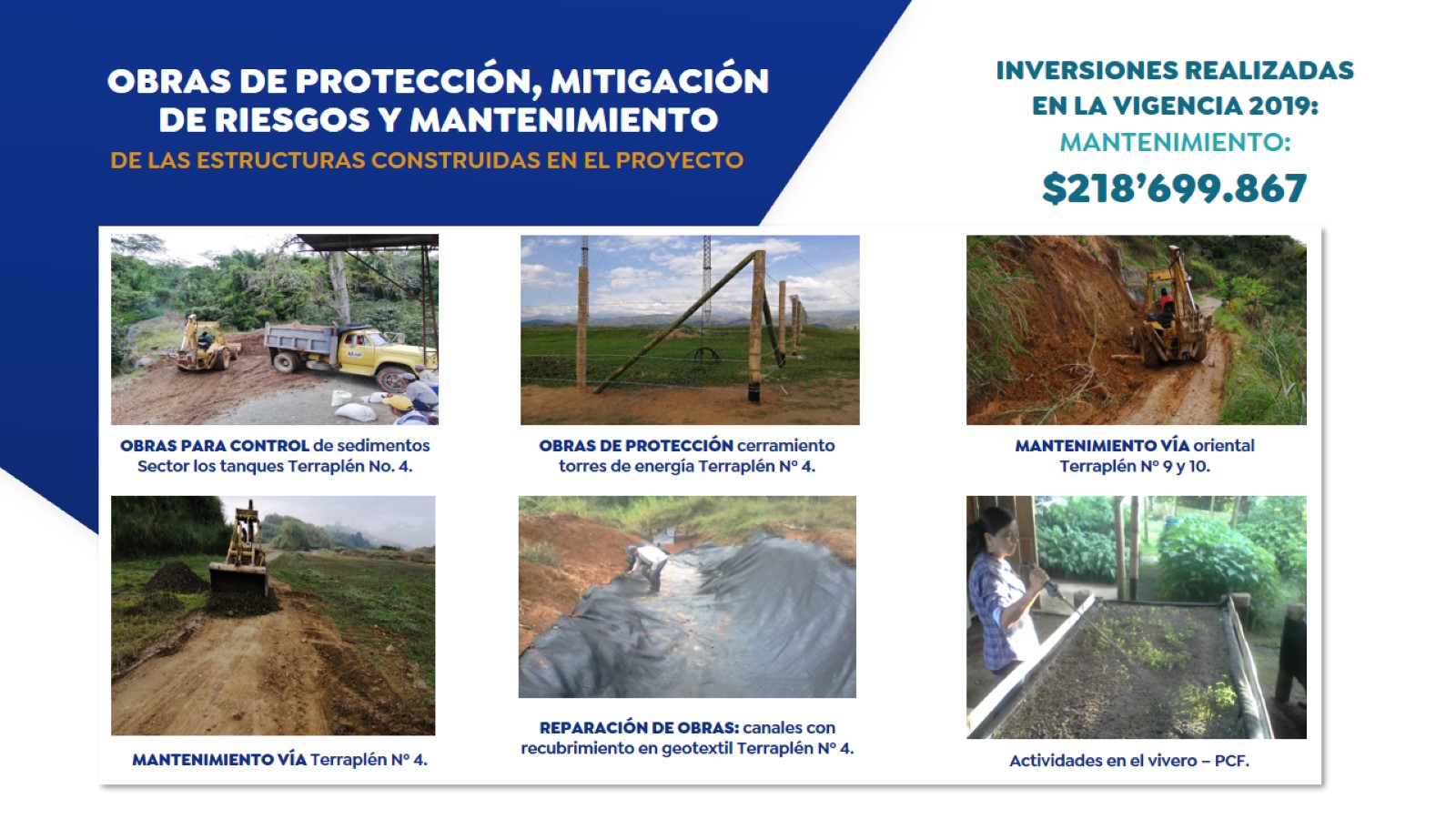 OBRAS DE PROTECCIÓN, MITIGACIÓN DE RIESGOS Y MANTENIMIENTO
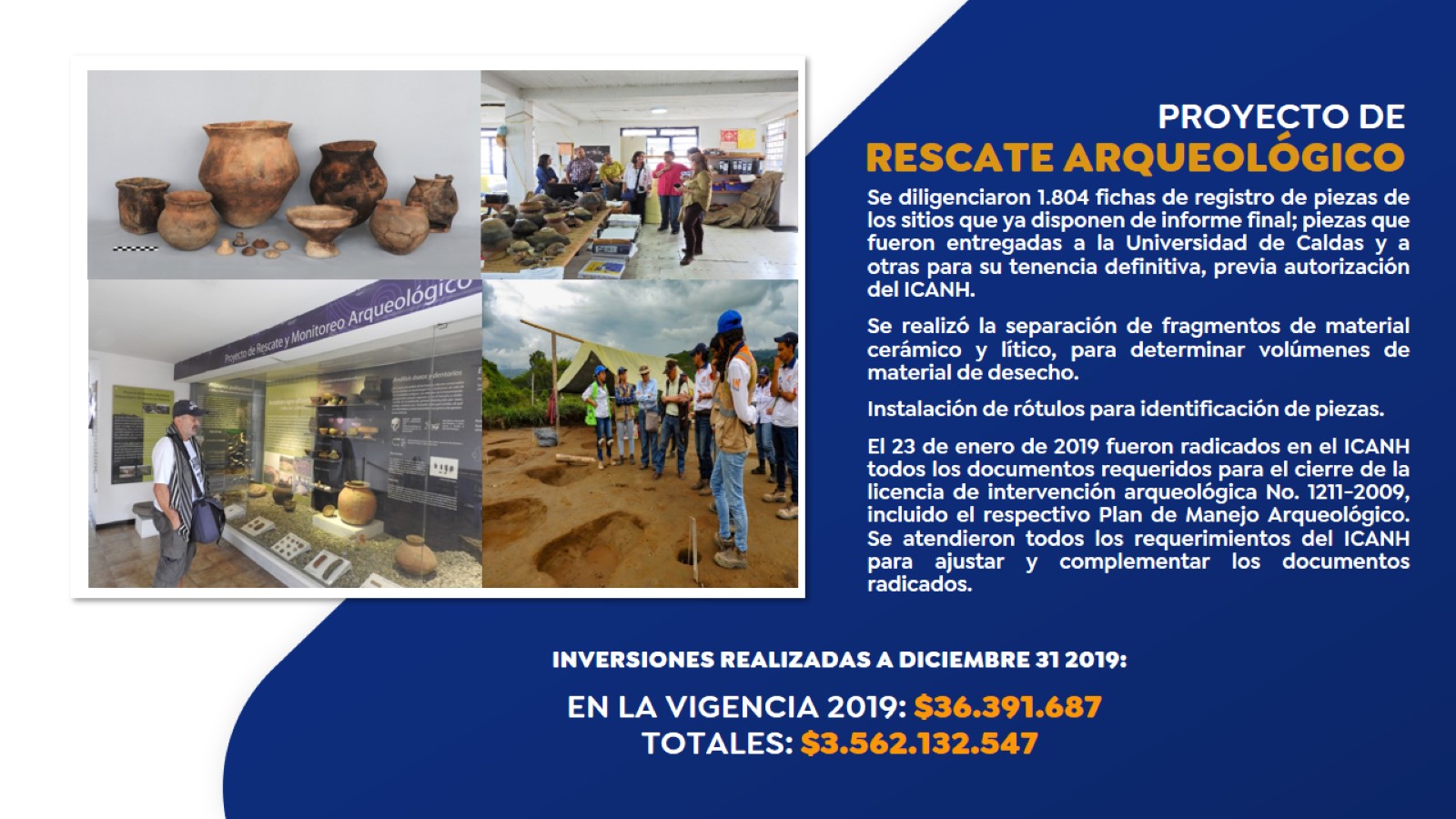 PROYECTO DE
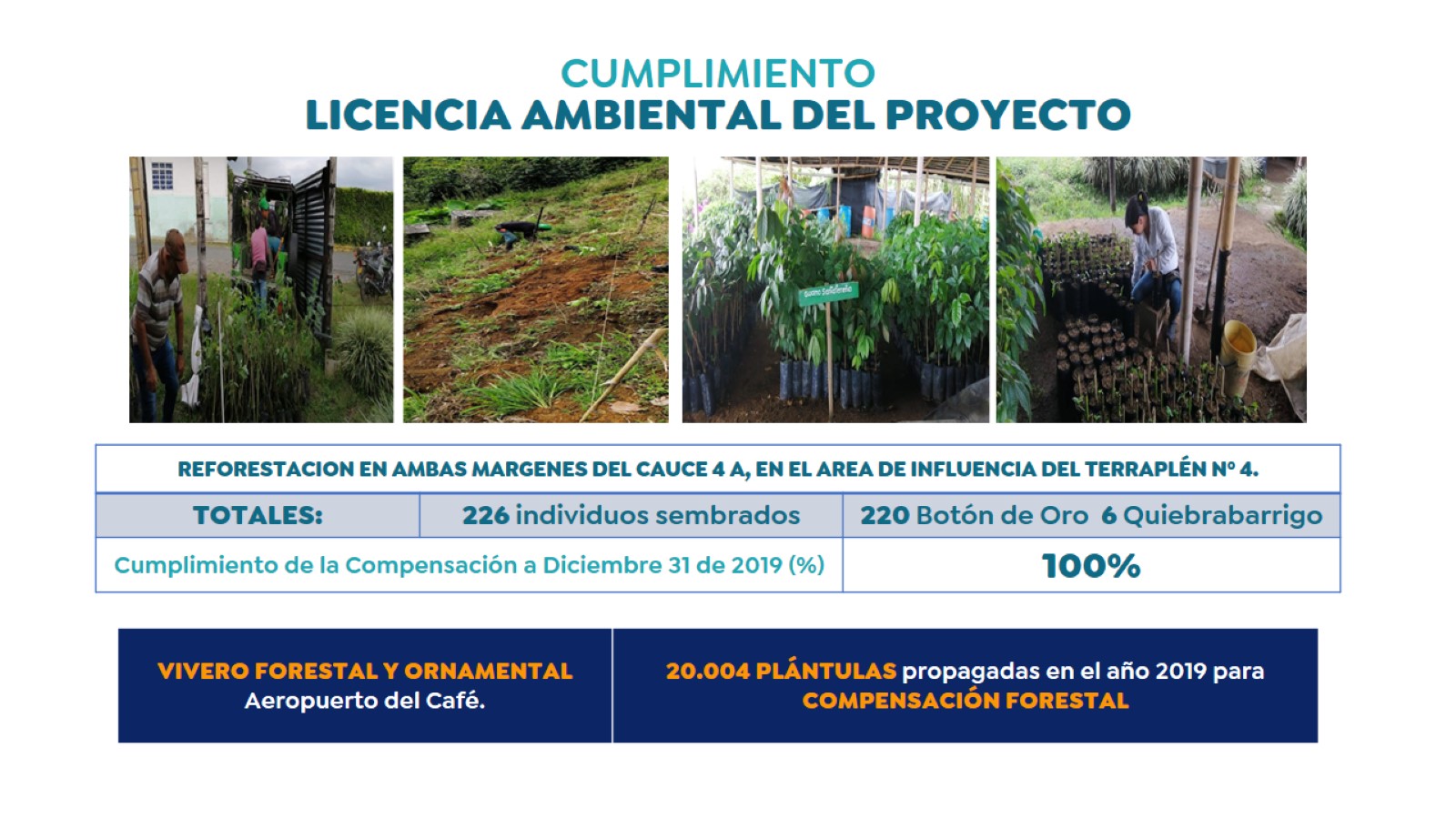 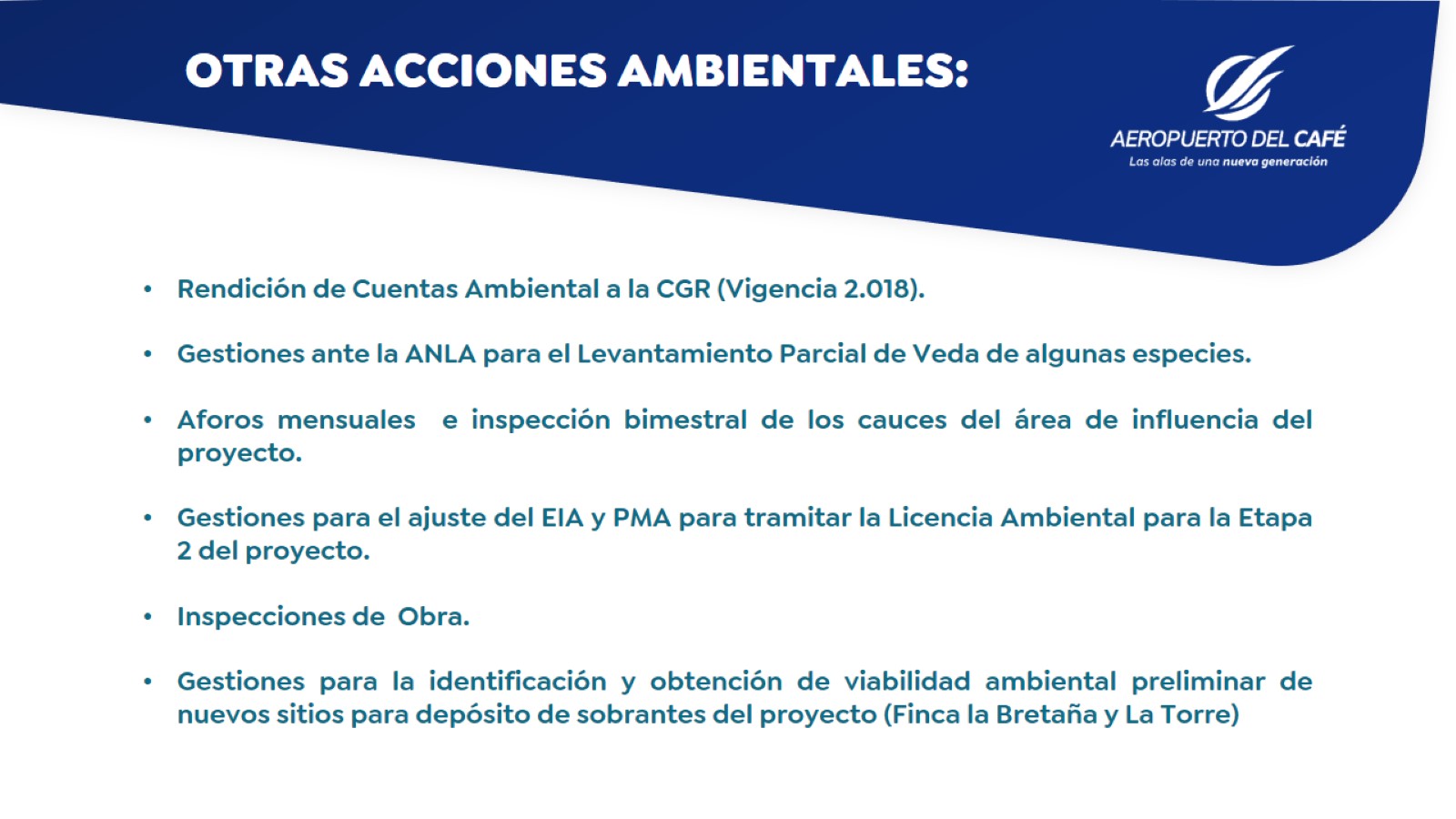 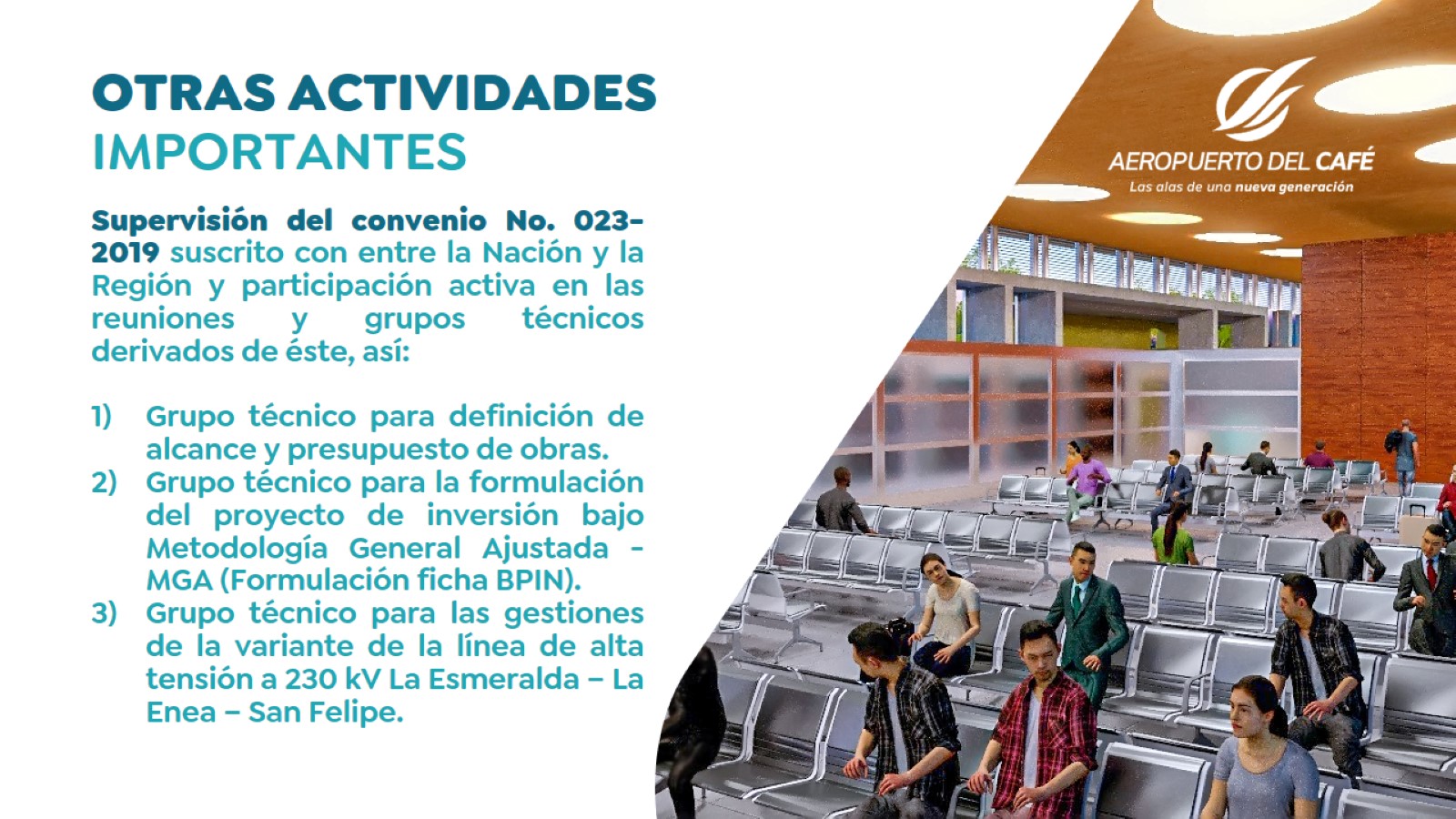 OTRAS ACTIVIDADES IMPORTANTES
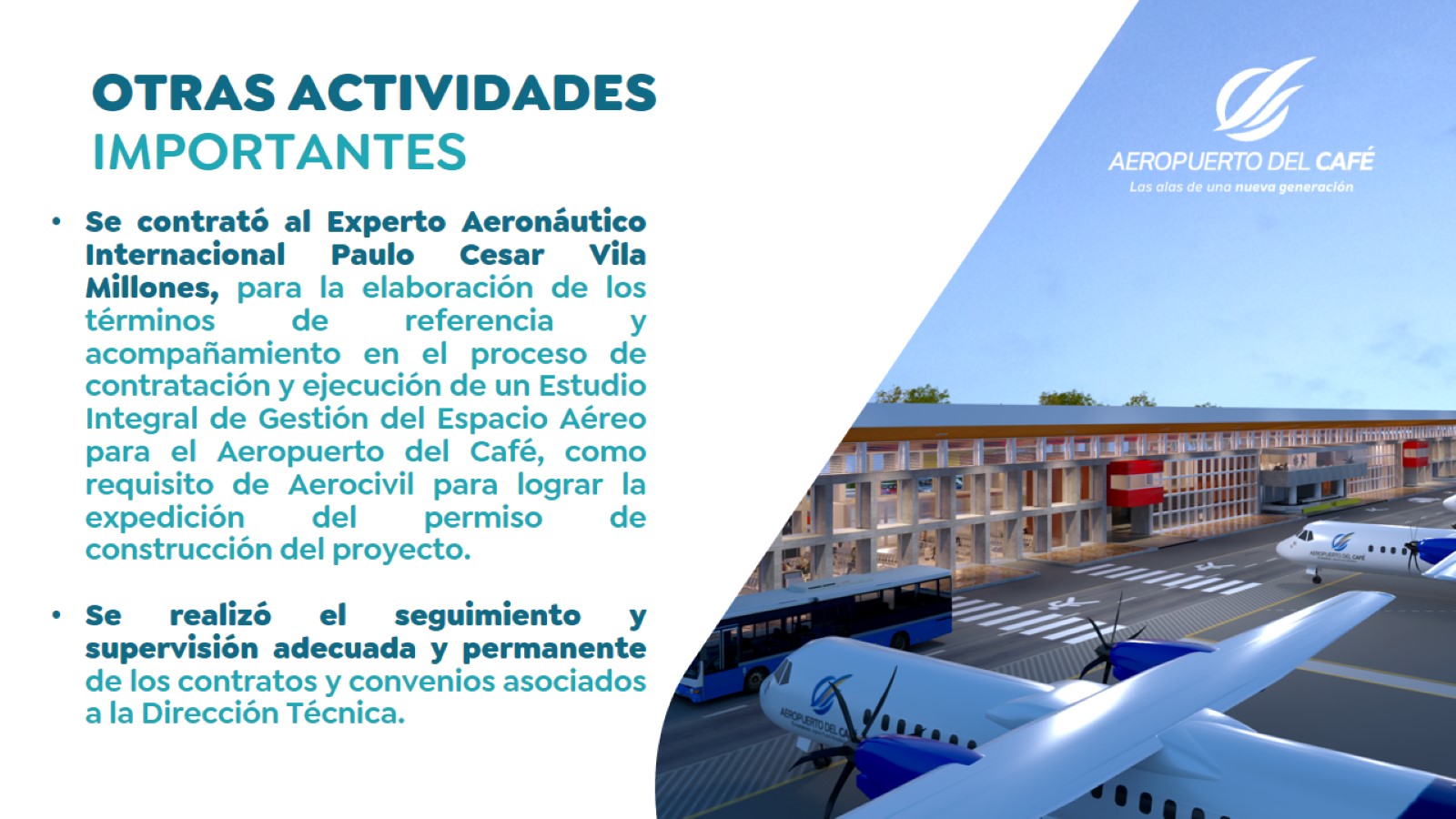 OTRAS ACTIVIDADES IMPORTANTES
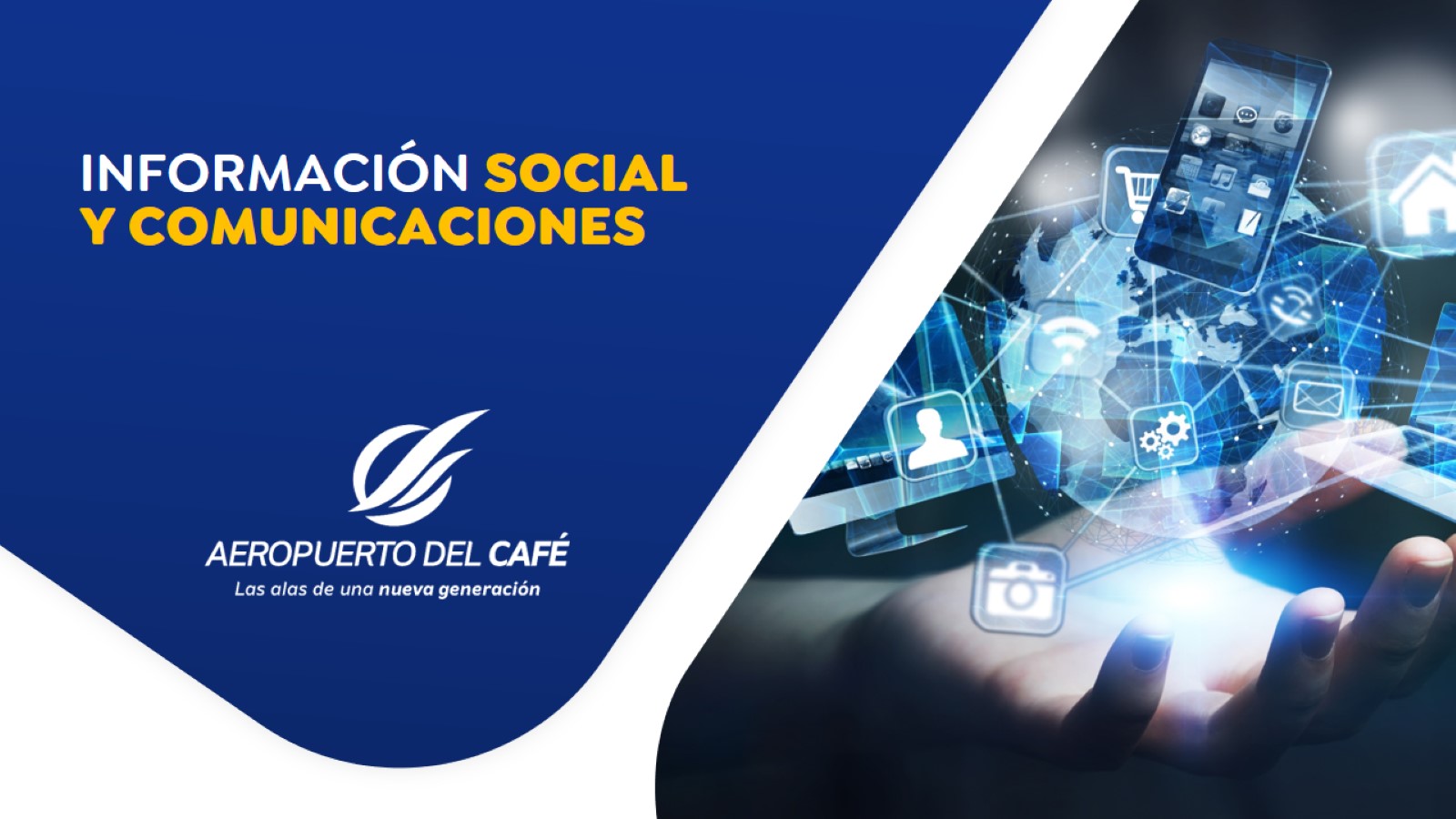 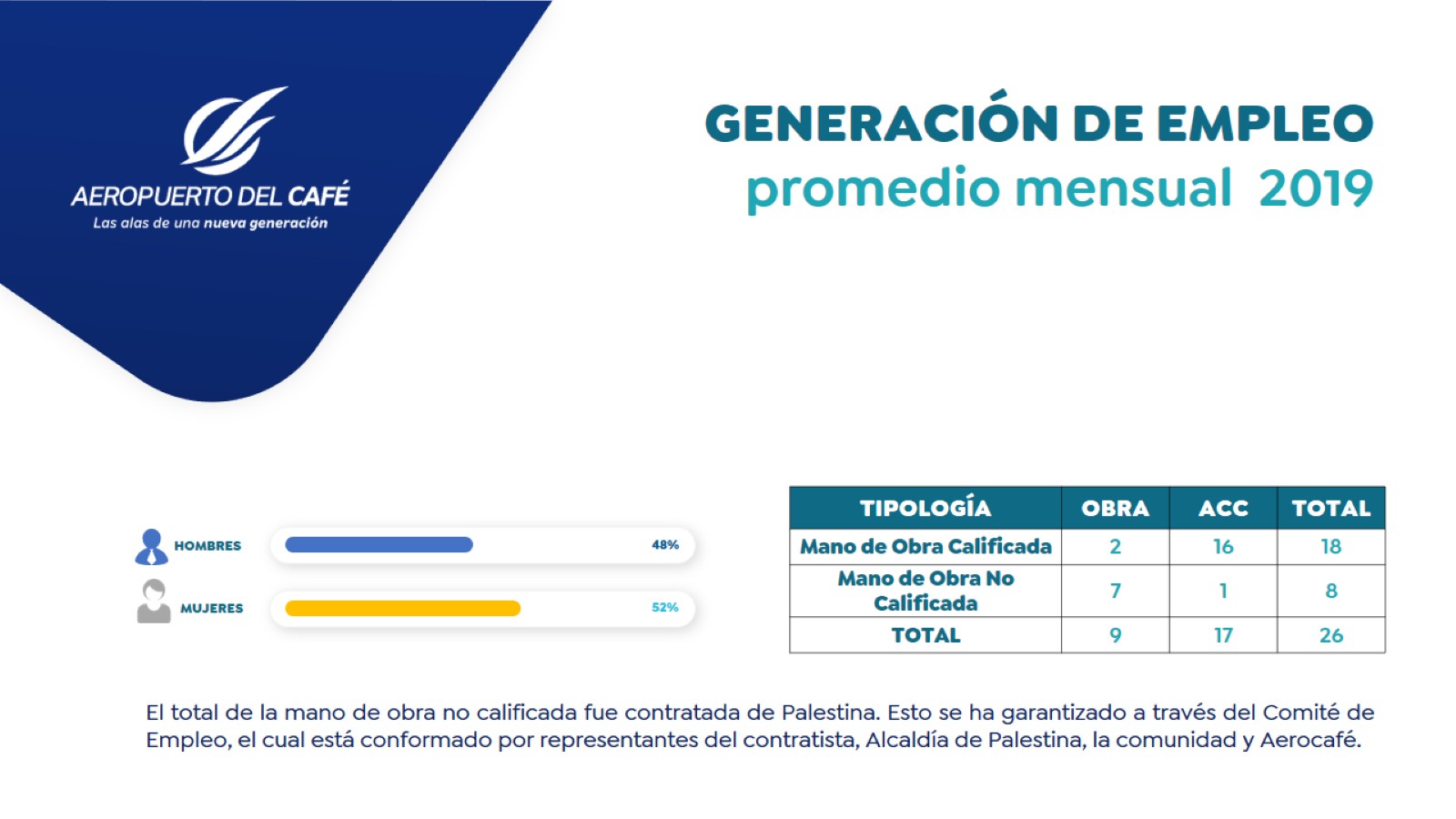 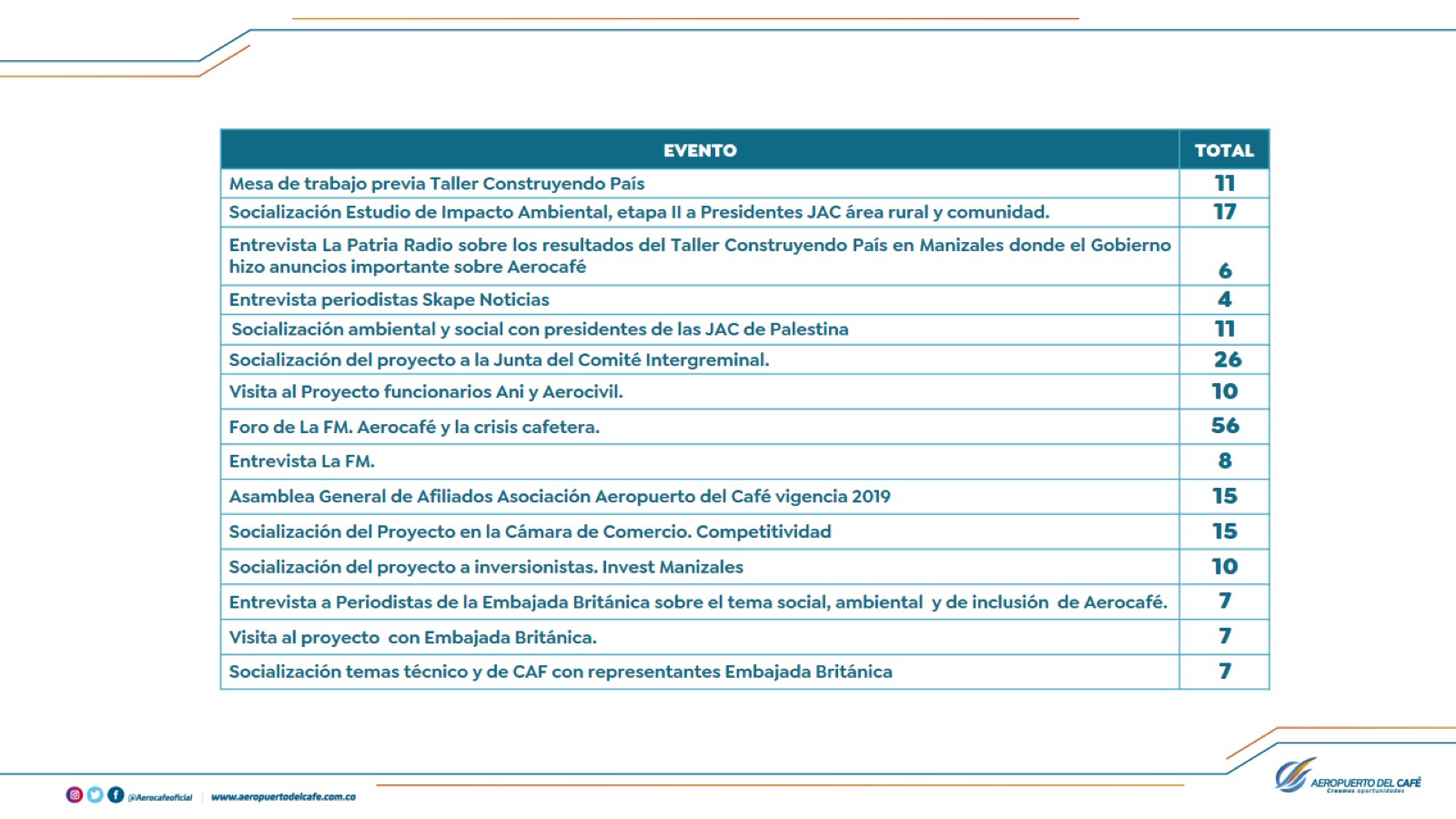 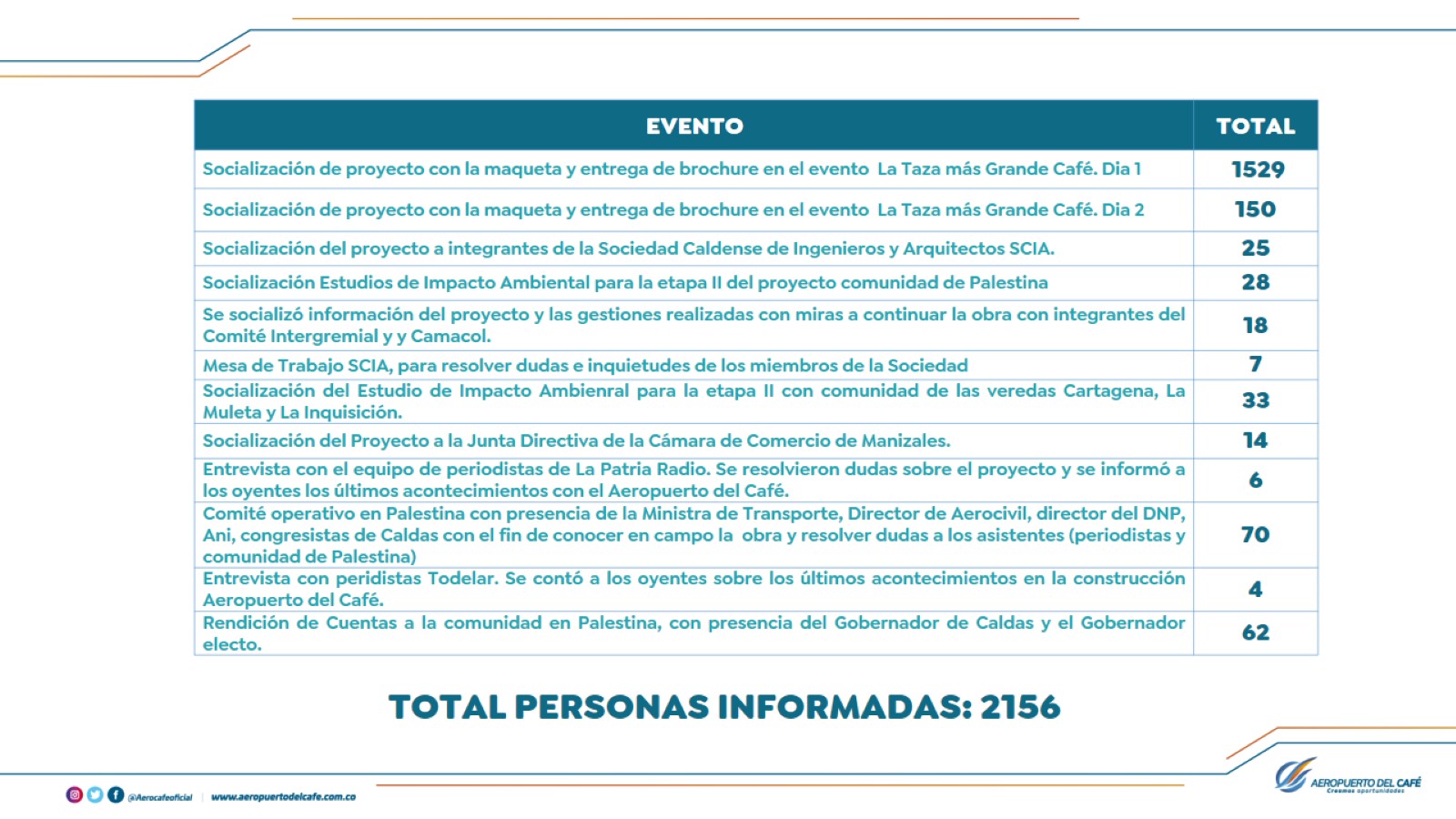 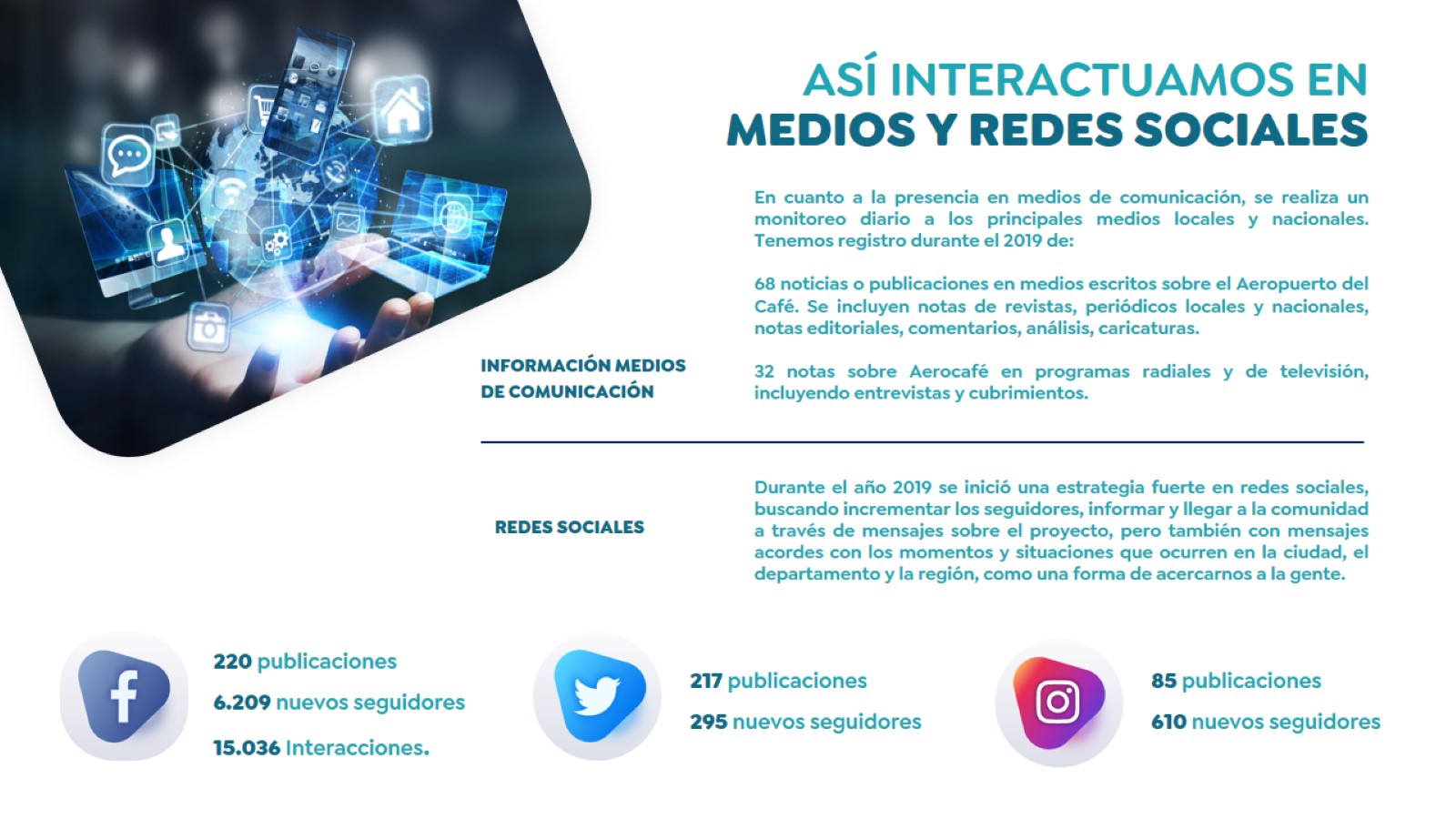 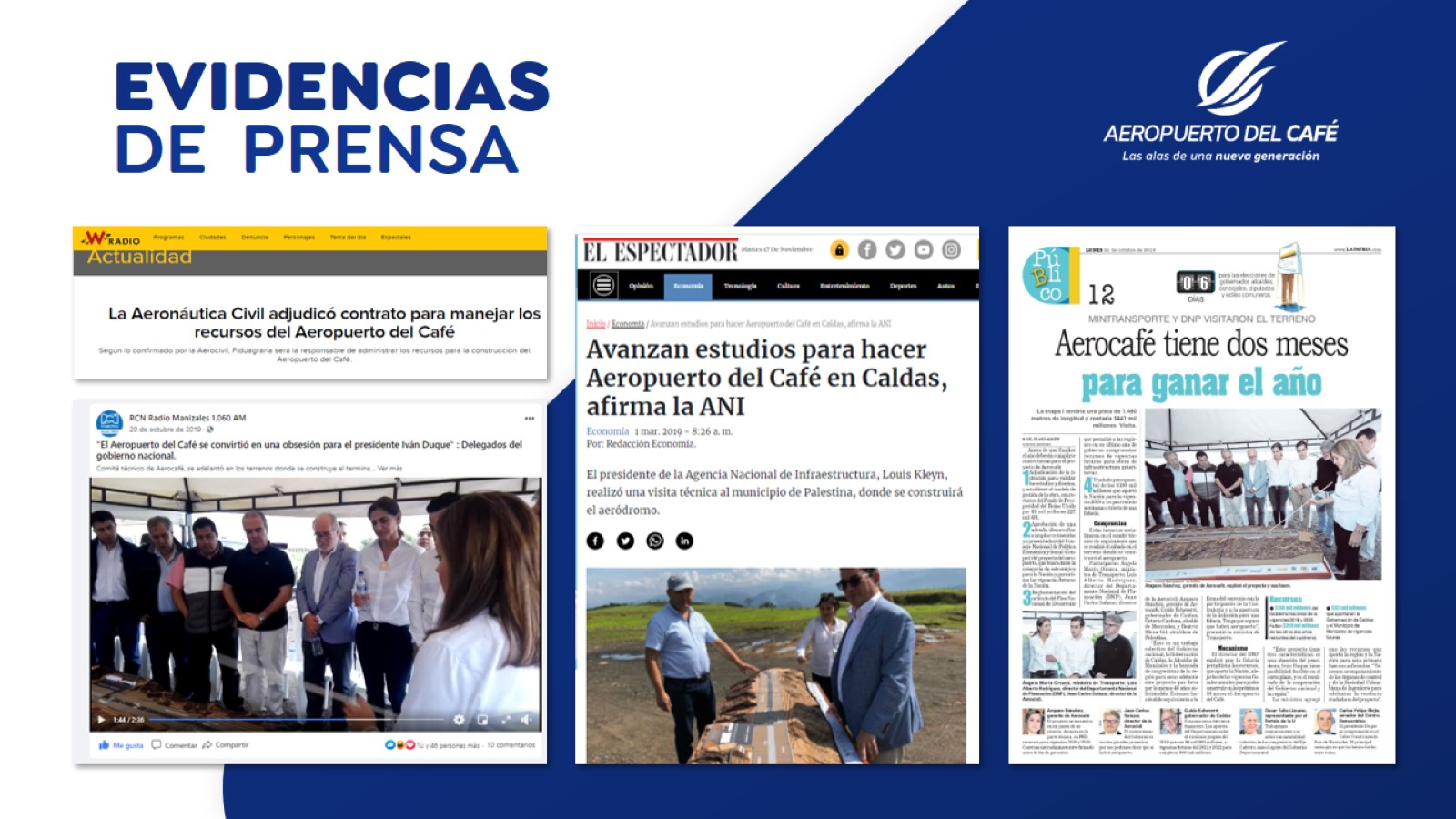 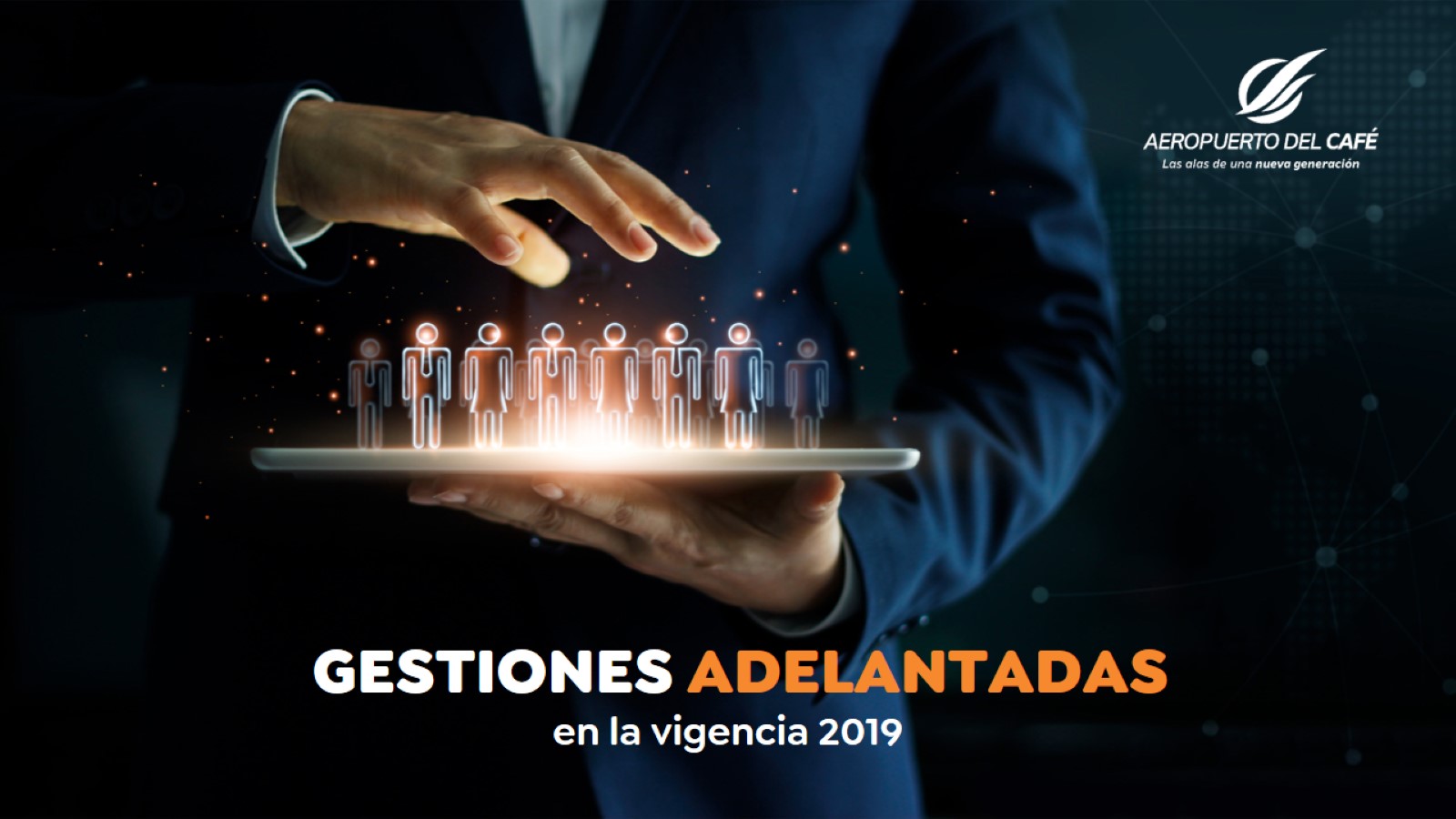 GESTIONES ADELANTADAS
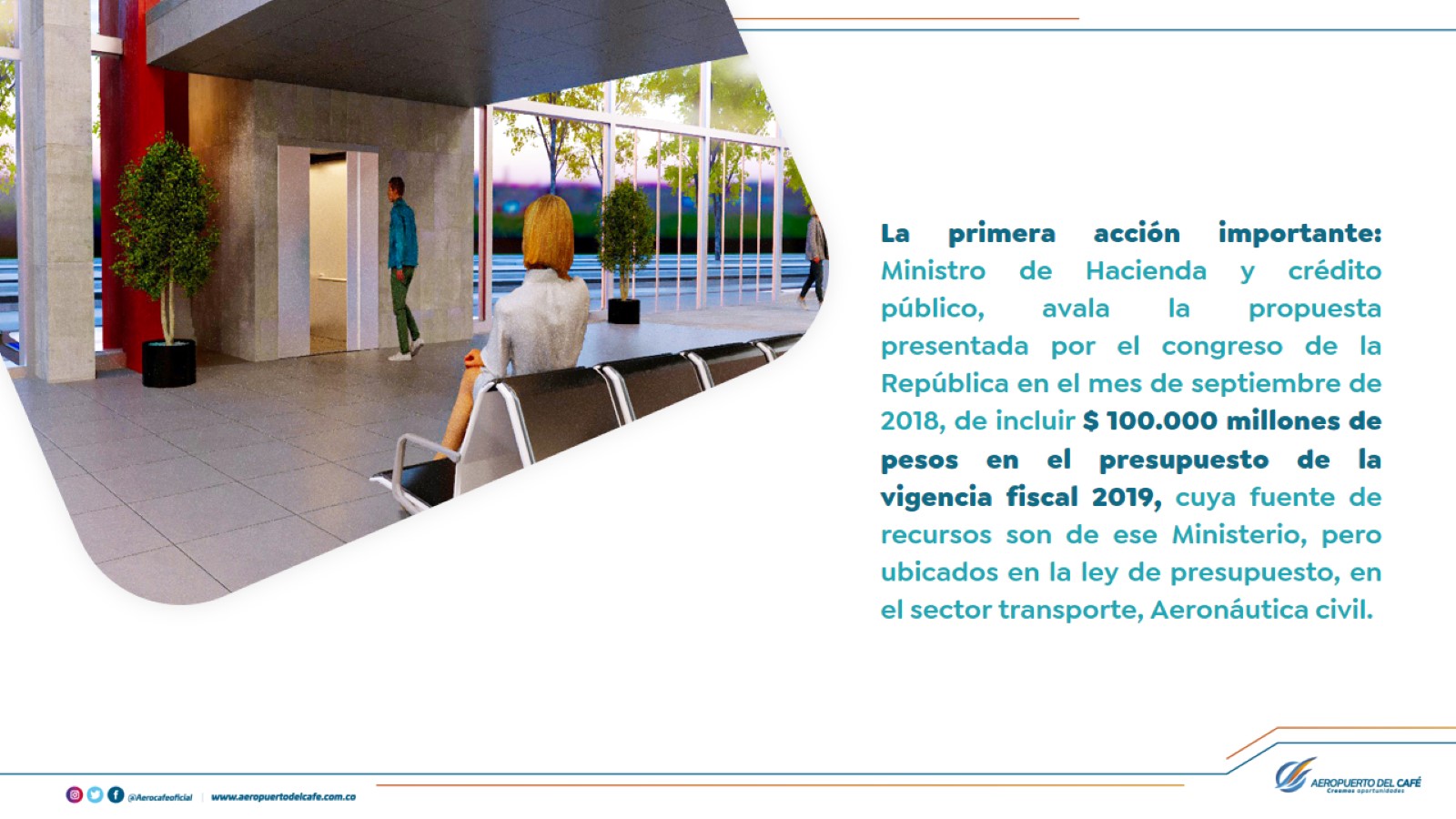 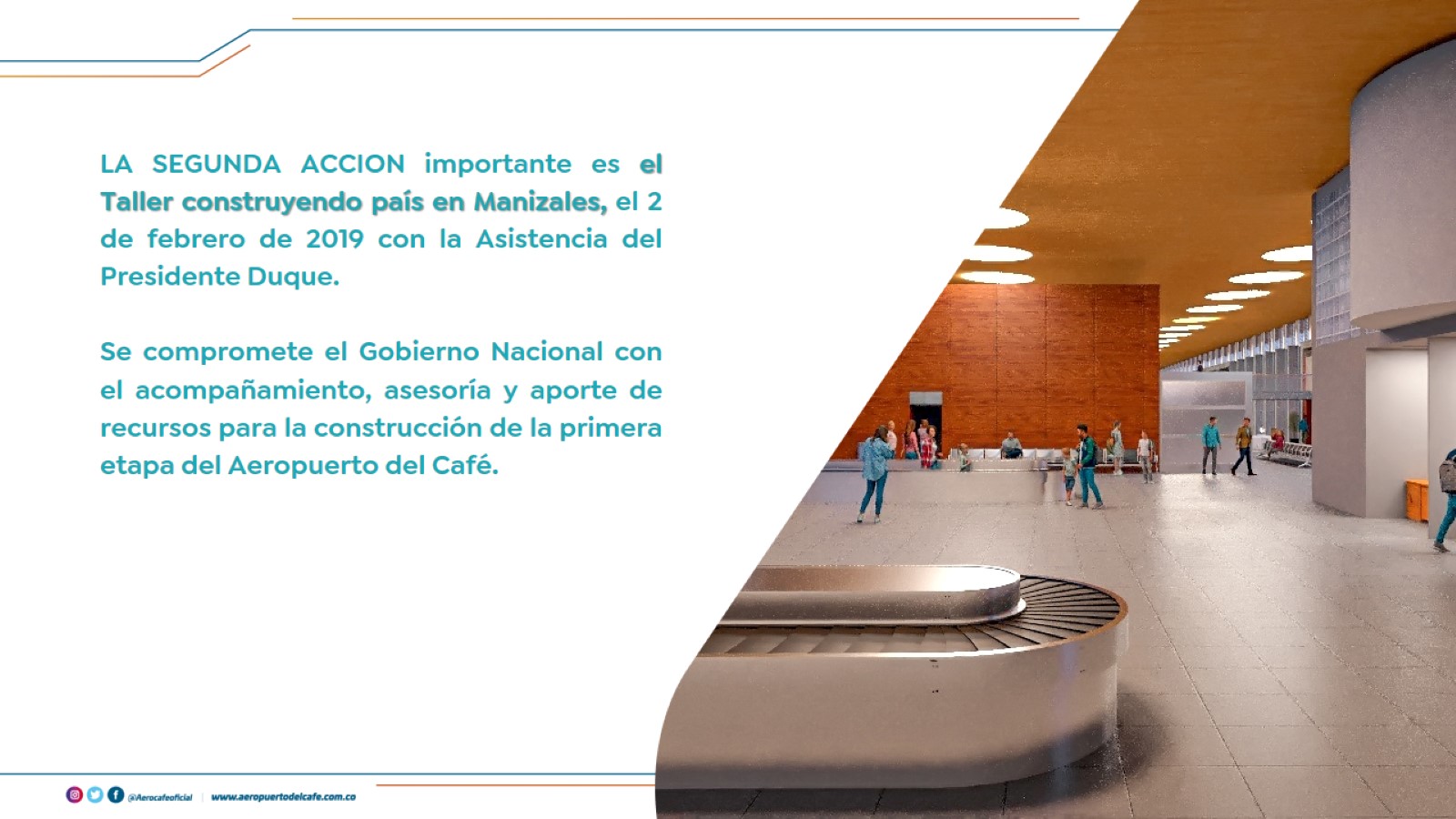 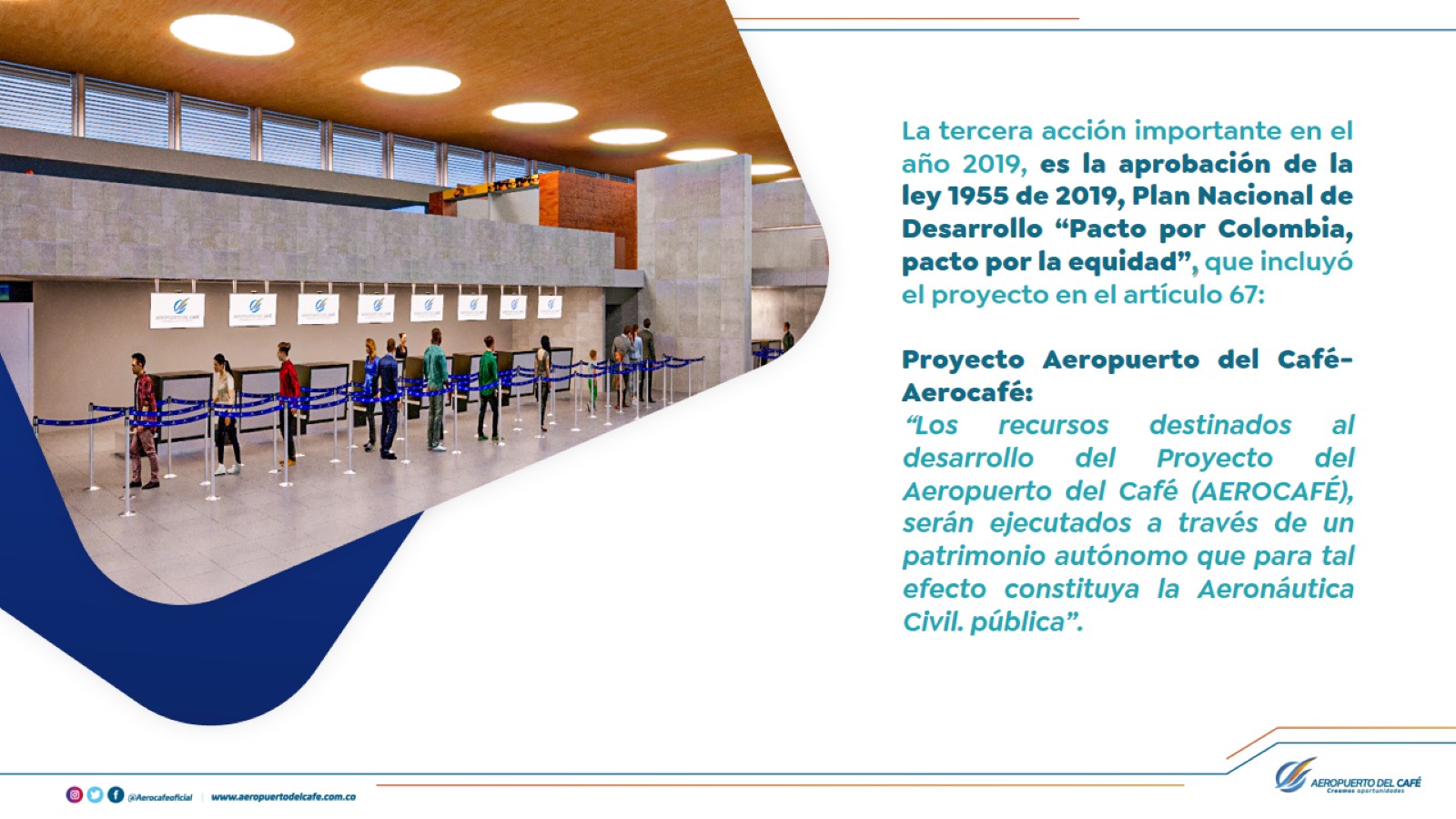 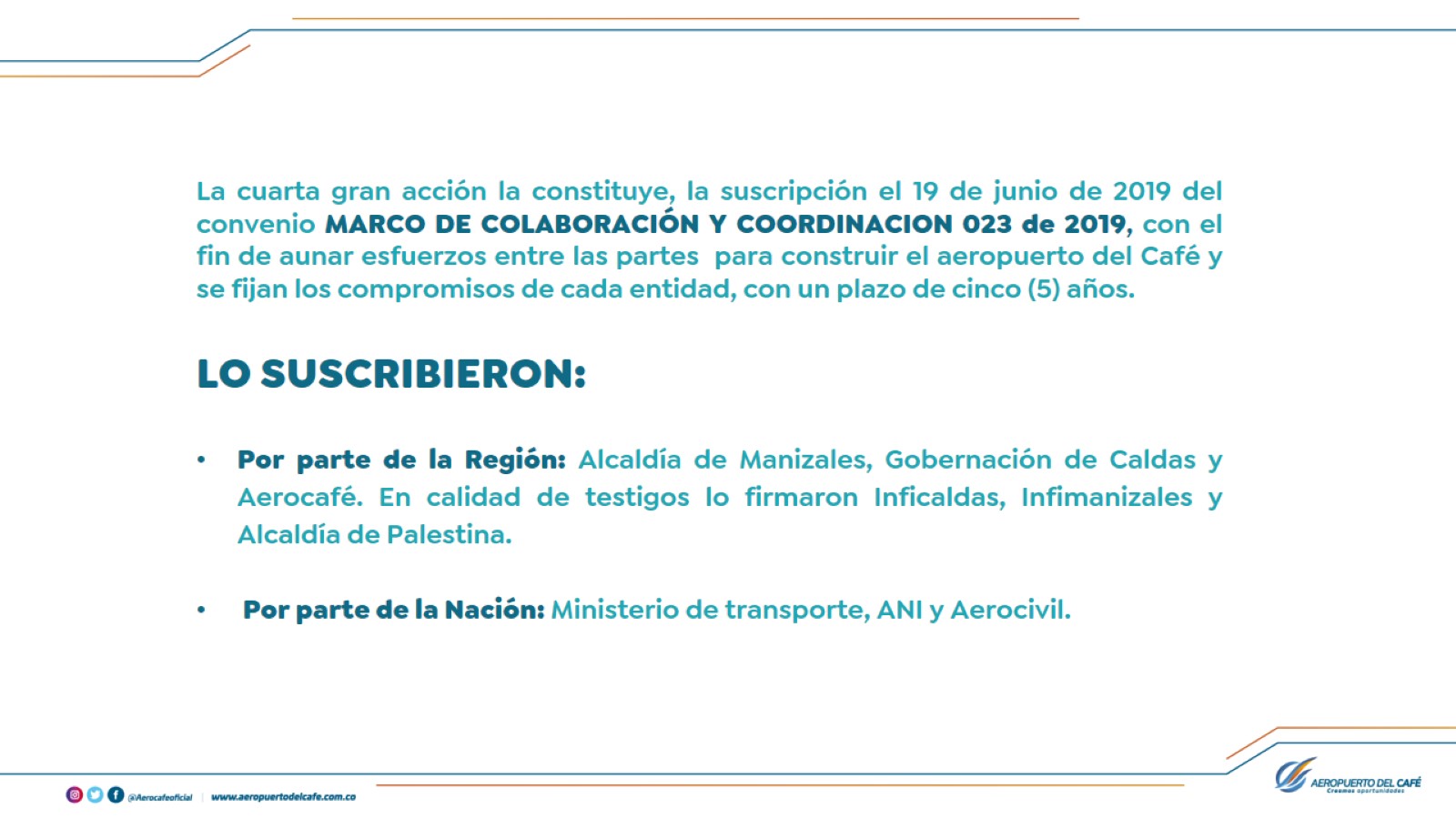 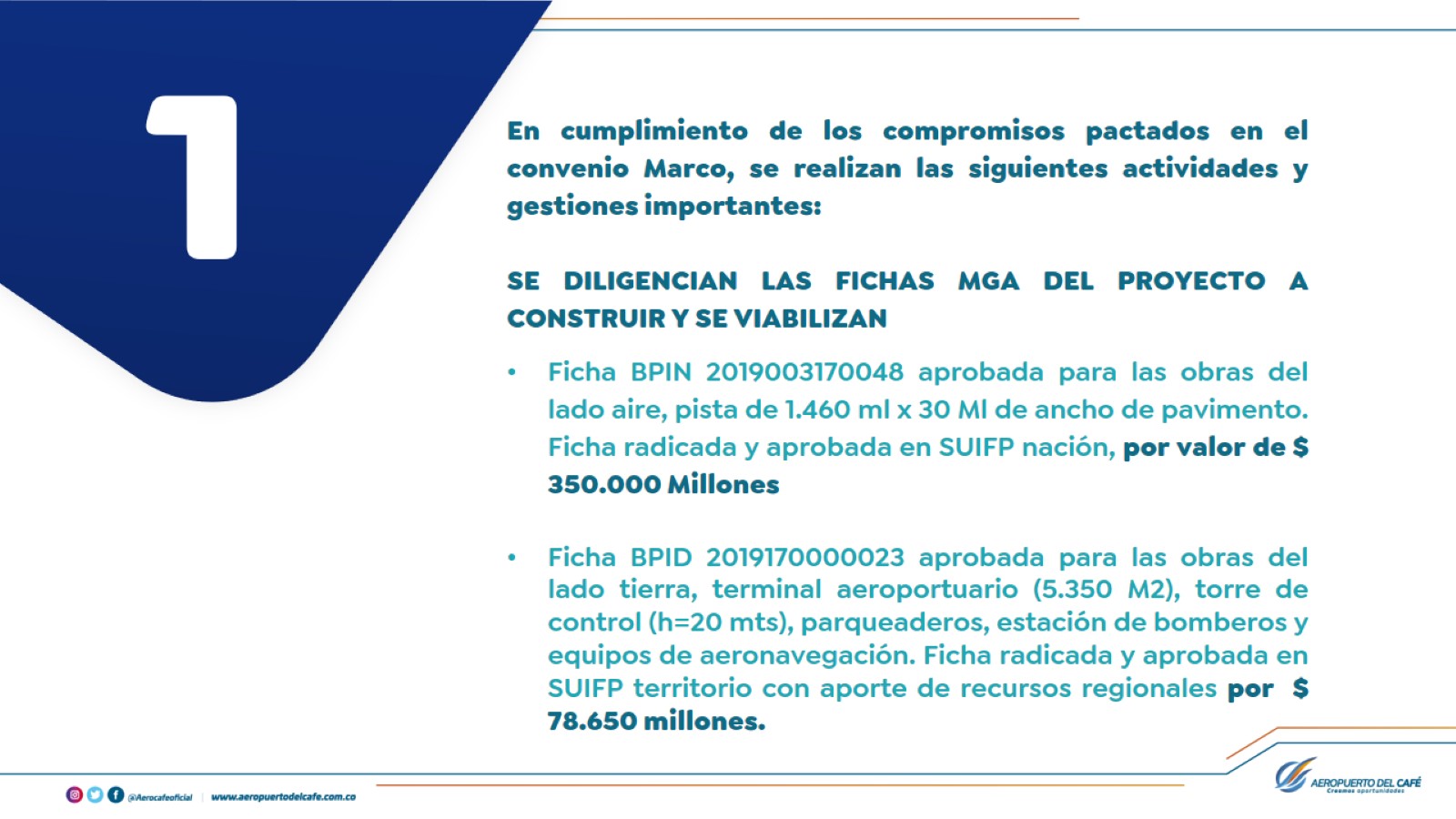 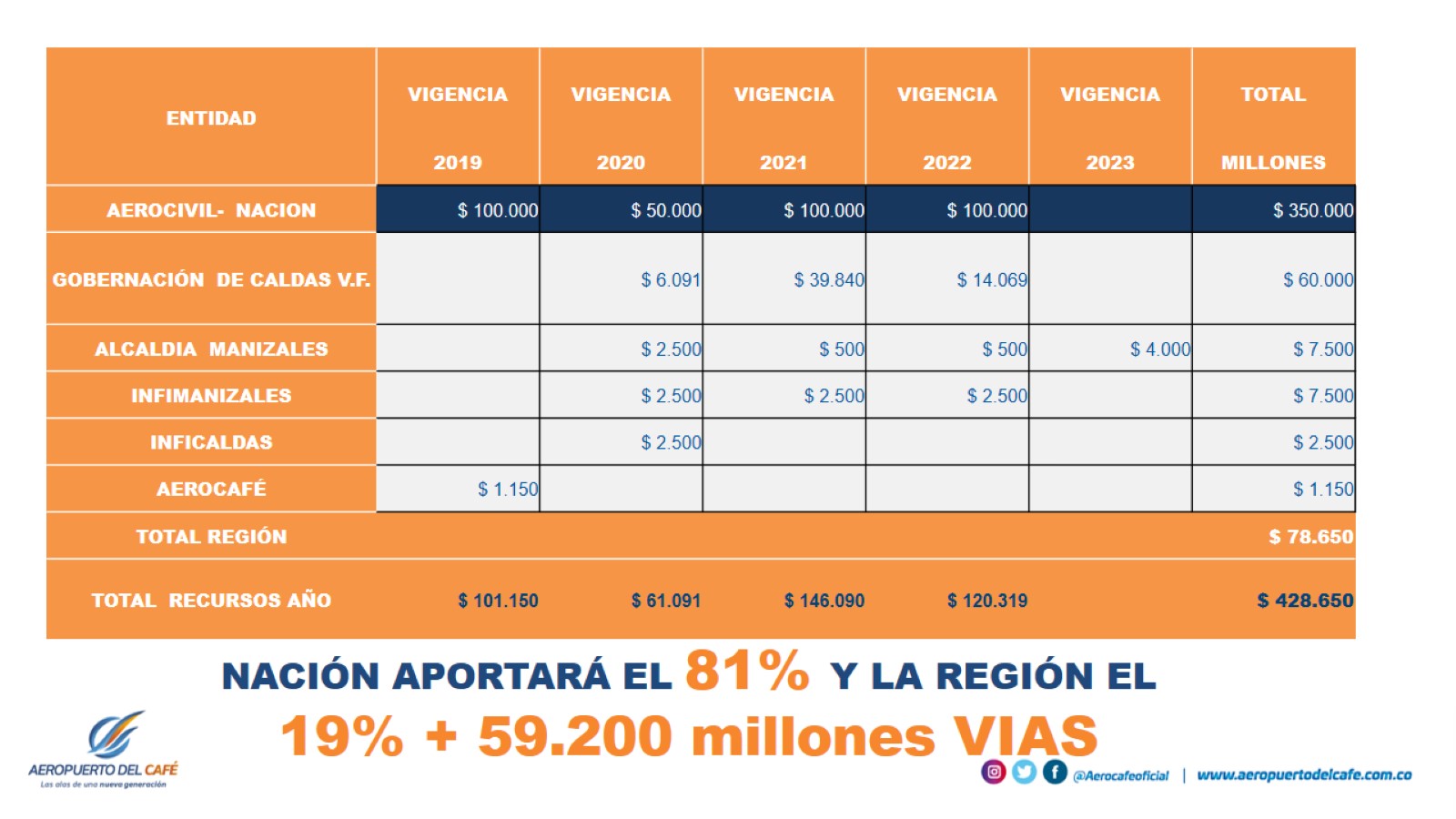 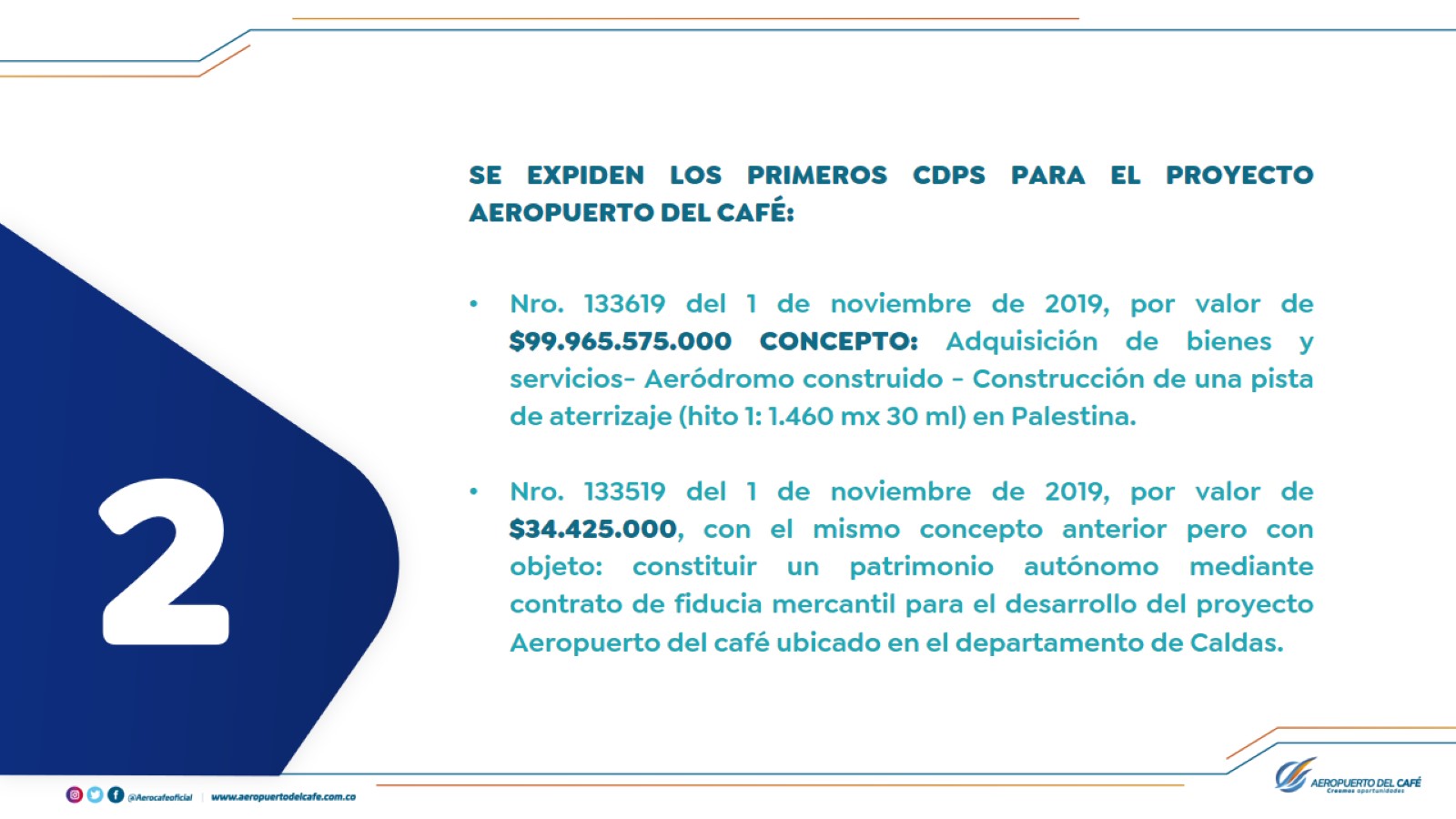 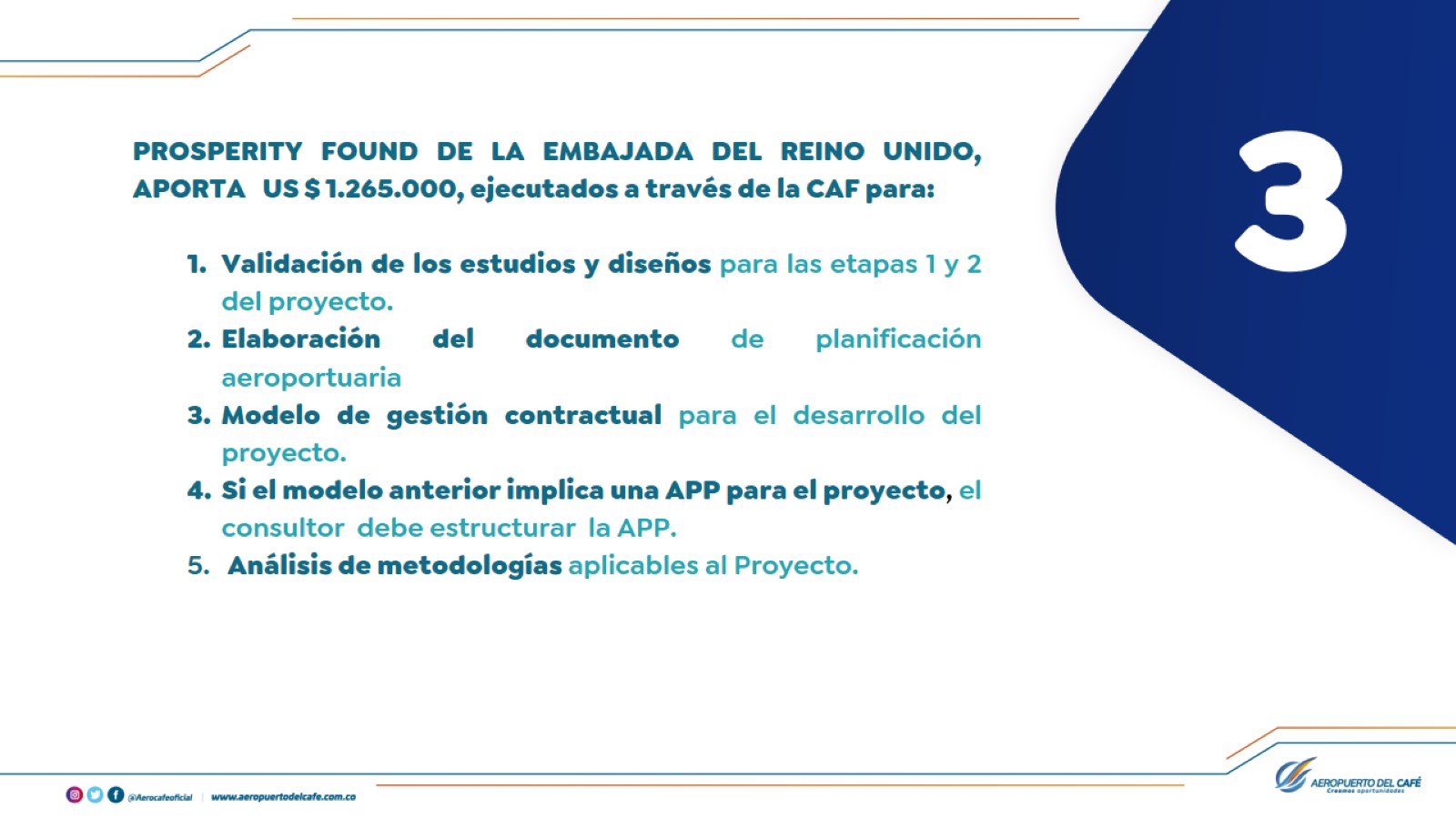 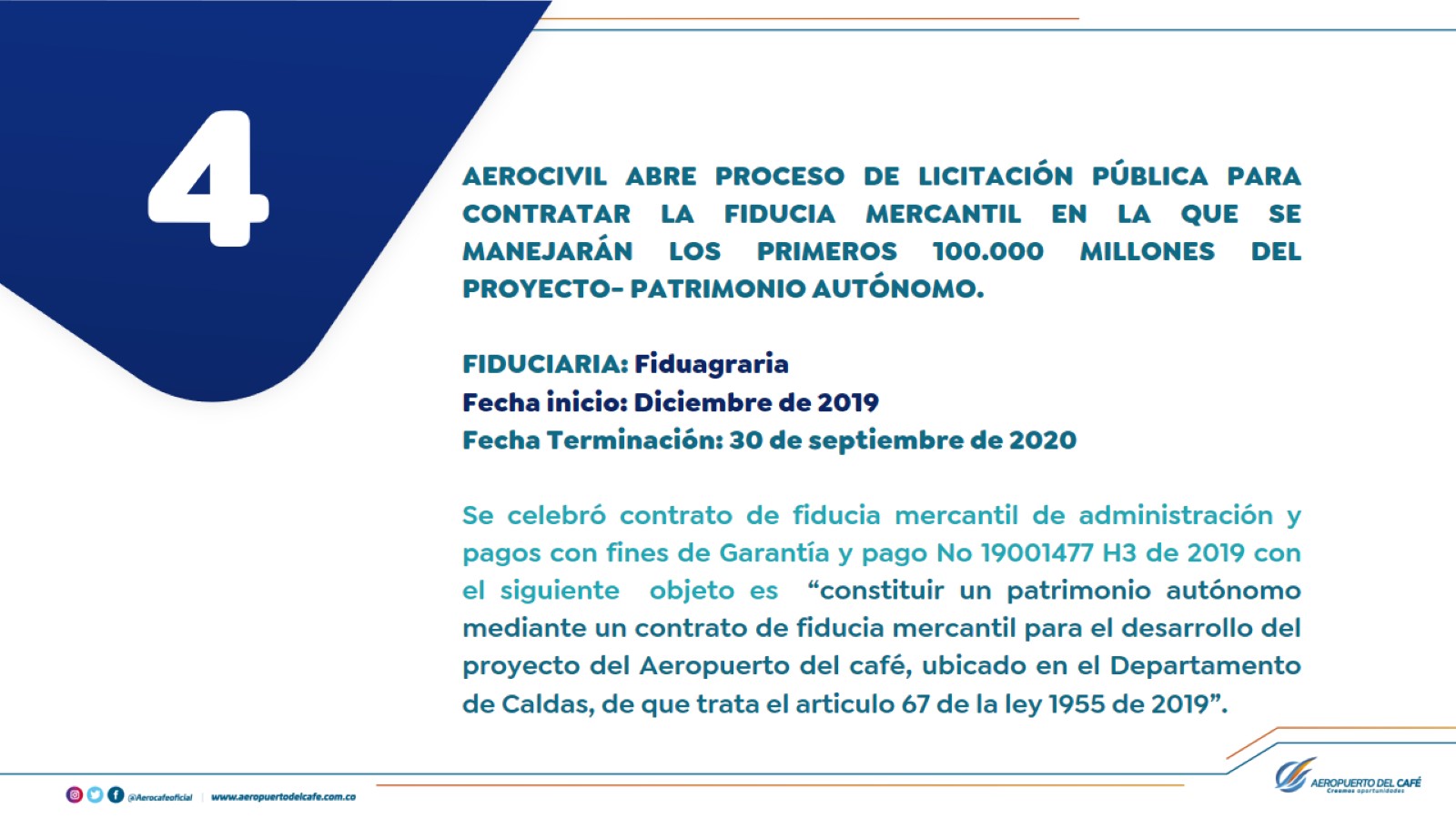 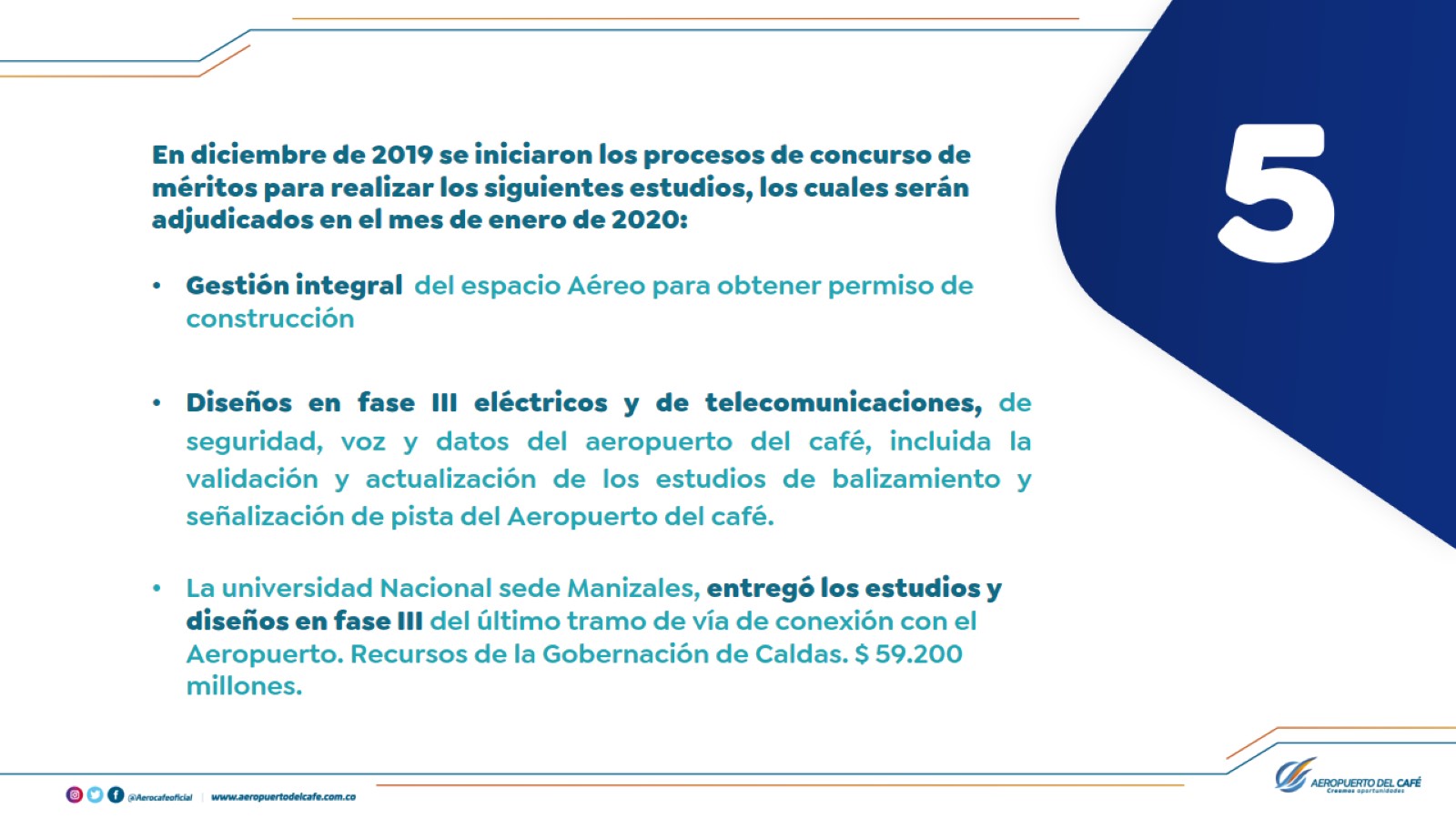 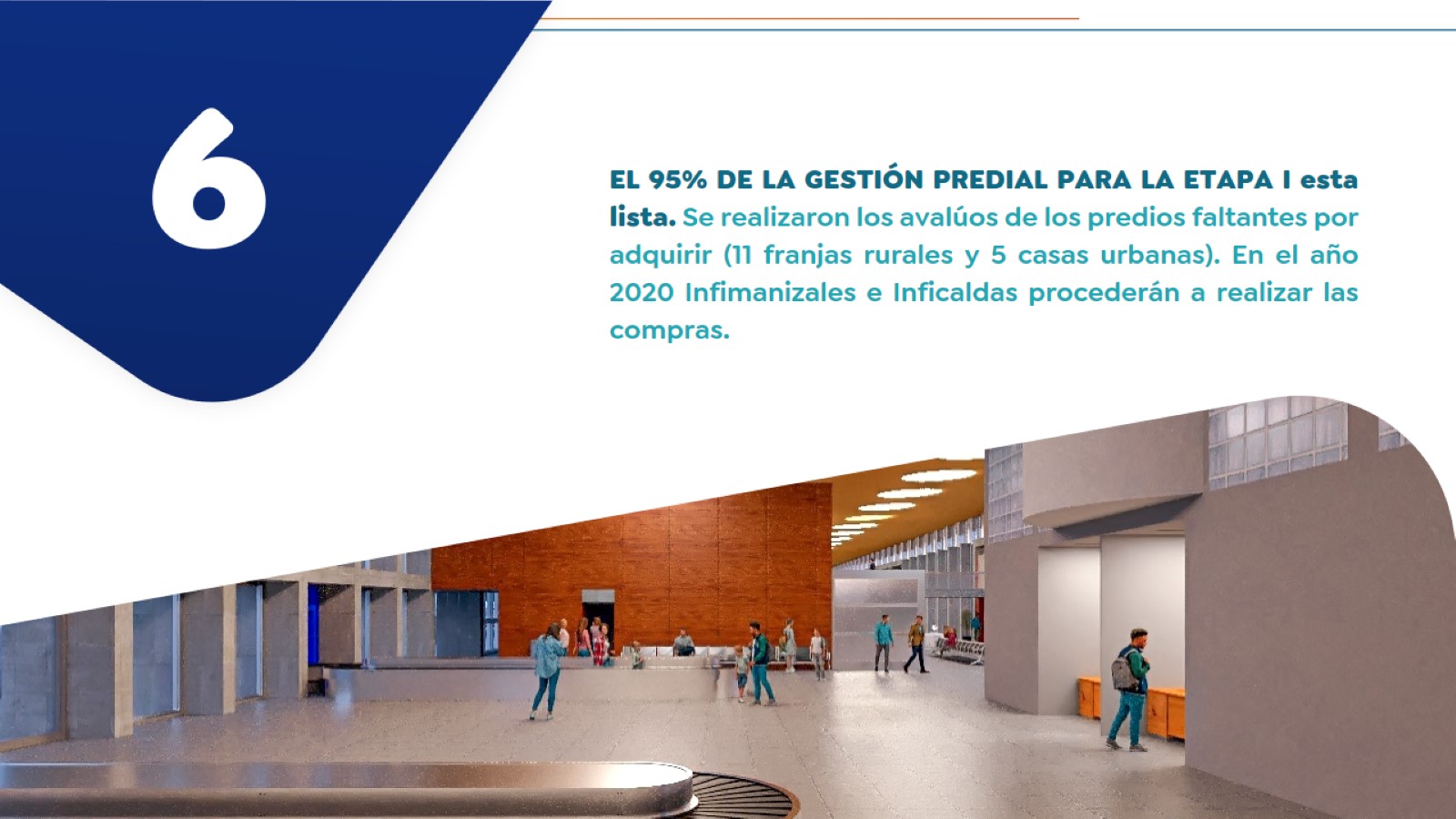 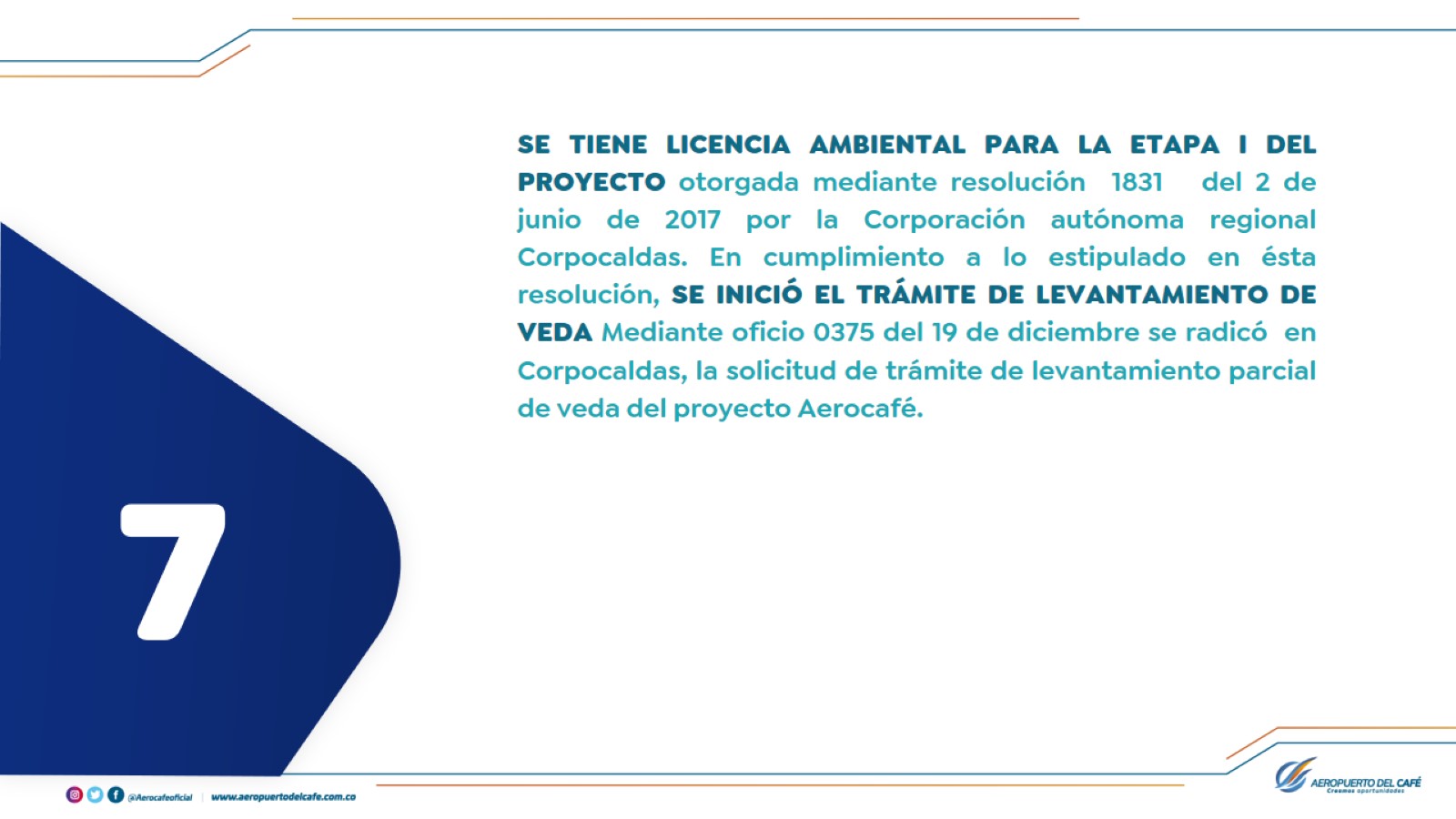 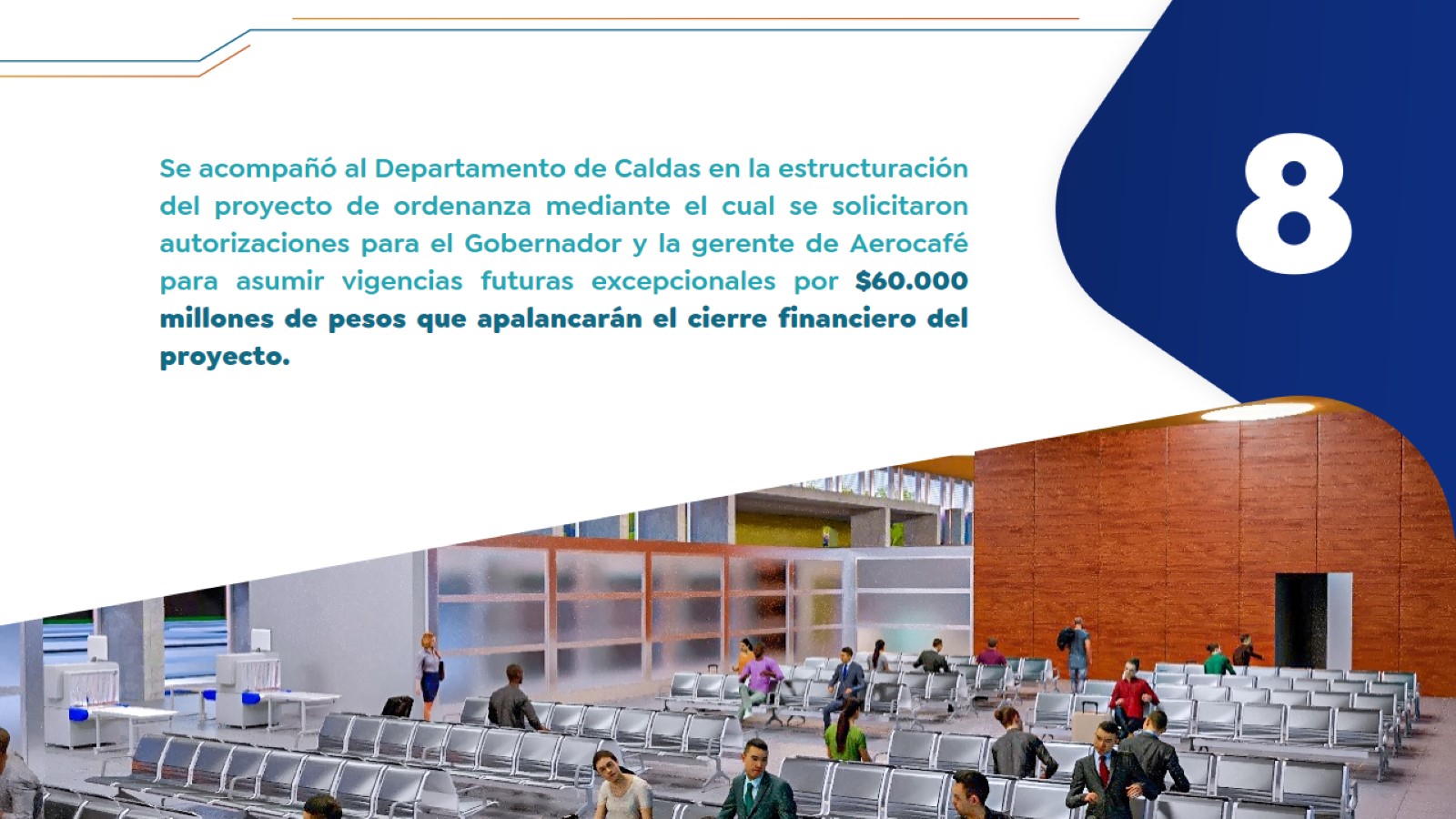 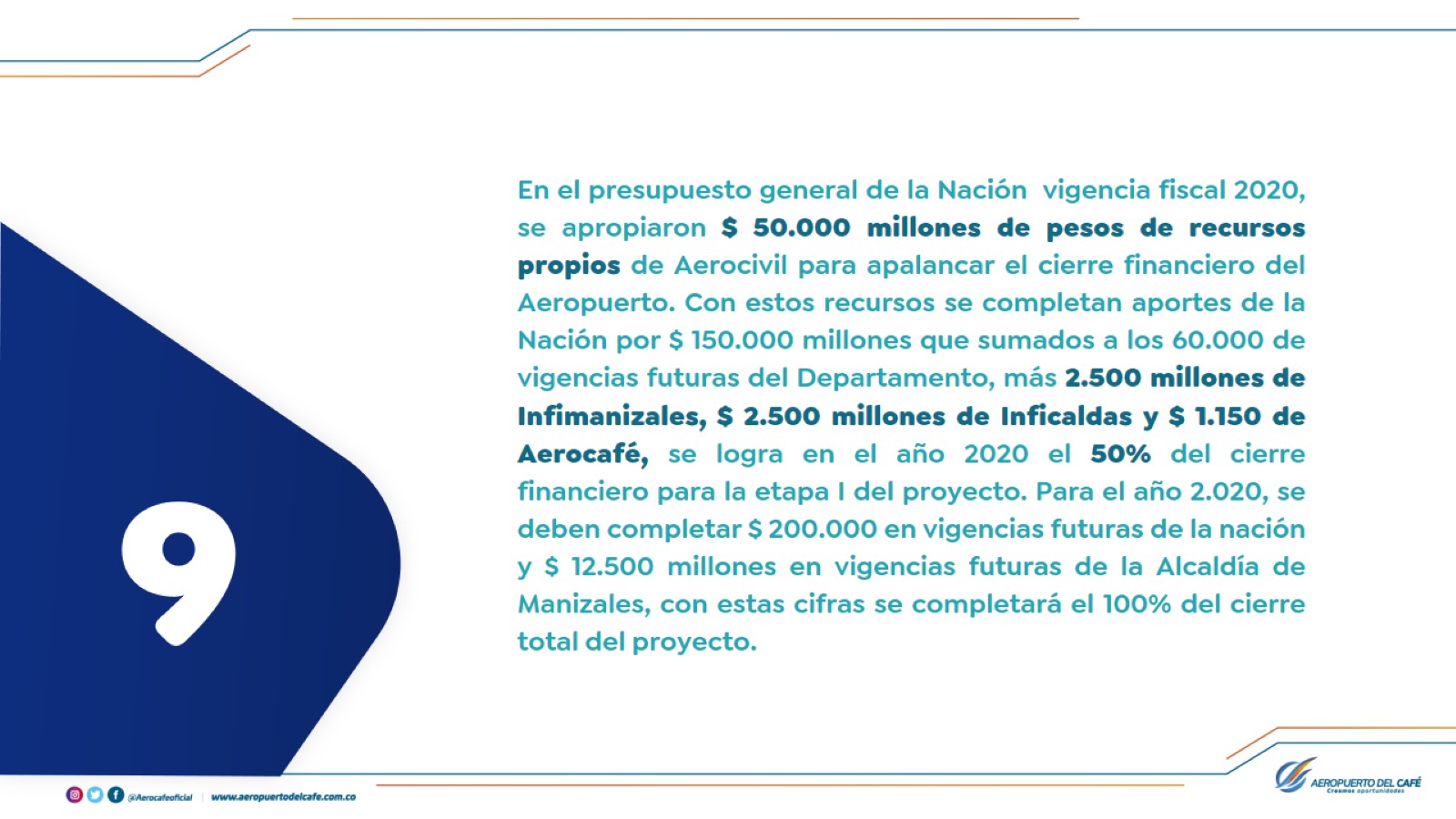 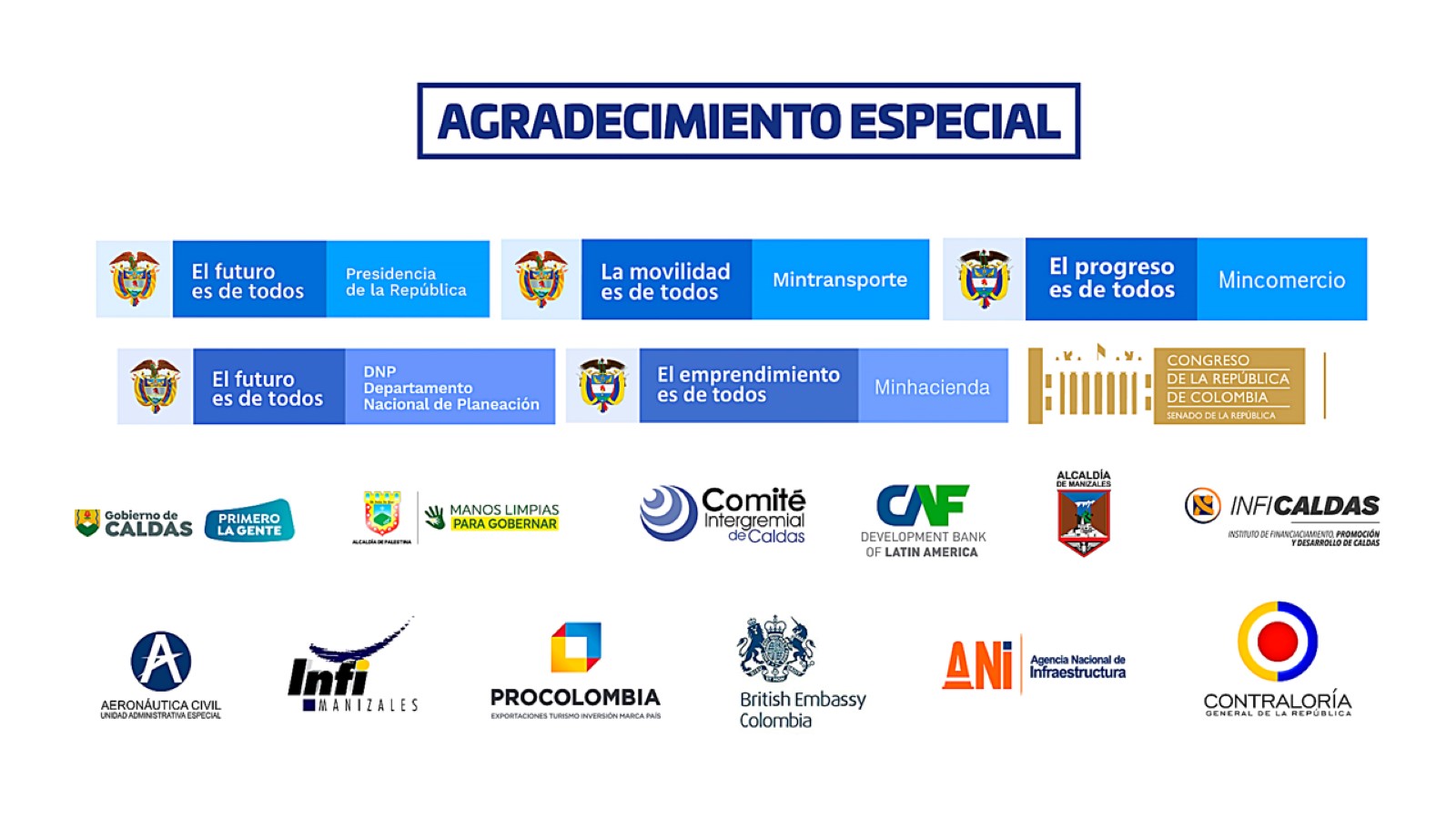